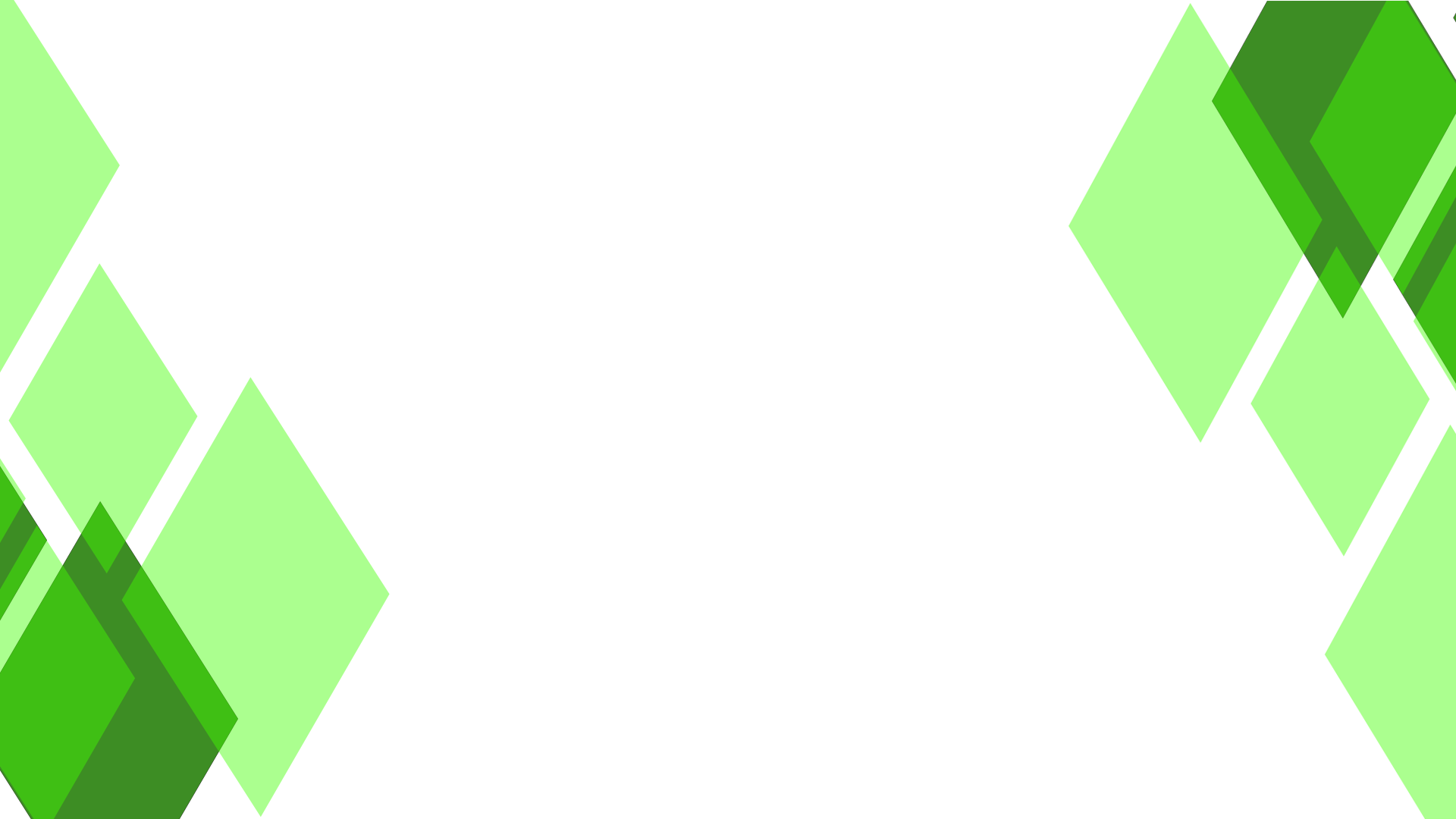 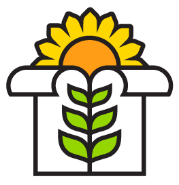 Федеральное государственное бюджетное научное учреждение 
«Федеральный научный центр «Всероссийский научно-исследовательский институт 
масличных культур имени В. С. Пустовойта»
Агротехнологии высоких 
урожаев подсолнечника
Заведующий лабораторией агротехники
Бушнев А.С.
Посевные площади и валовой сбор 
масличных культур в РФ
* - МСХ РФ, оценка ВНИИМК (в бункерном весе)
2
Фактические площади посева масличных культур и перспективы увеличения производства масличного сырья за счет реализации интенсивных факторов производства и возможностей реализации резервов посевных площадей в Российской Федерации
3
Количество сортов и гибридов масличных культур в государственном реестре селекционных достижений, допущенных к использованию в 2019 г.
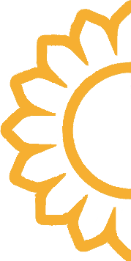 4
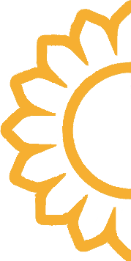 Районированные для Западно-Сибирского ФО отечественные сорта/гибриды масличных культур селекции ВНИИМК
5
Сорта и гибриды подсолнечника селекции ВНИИМКдля условий Алтайского края
*Гибриды и сорта Донского филиала ФГБНУ ФНЦ ВНИИМК
**Гибриды и сорта Сибирского филиала ФГБНУ ФНЦ ВНИИМК
6
Гибрид подсолнечника селекции ВНИИМК с продуктивностью до 5 т/га
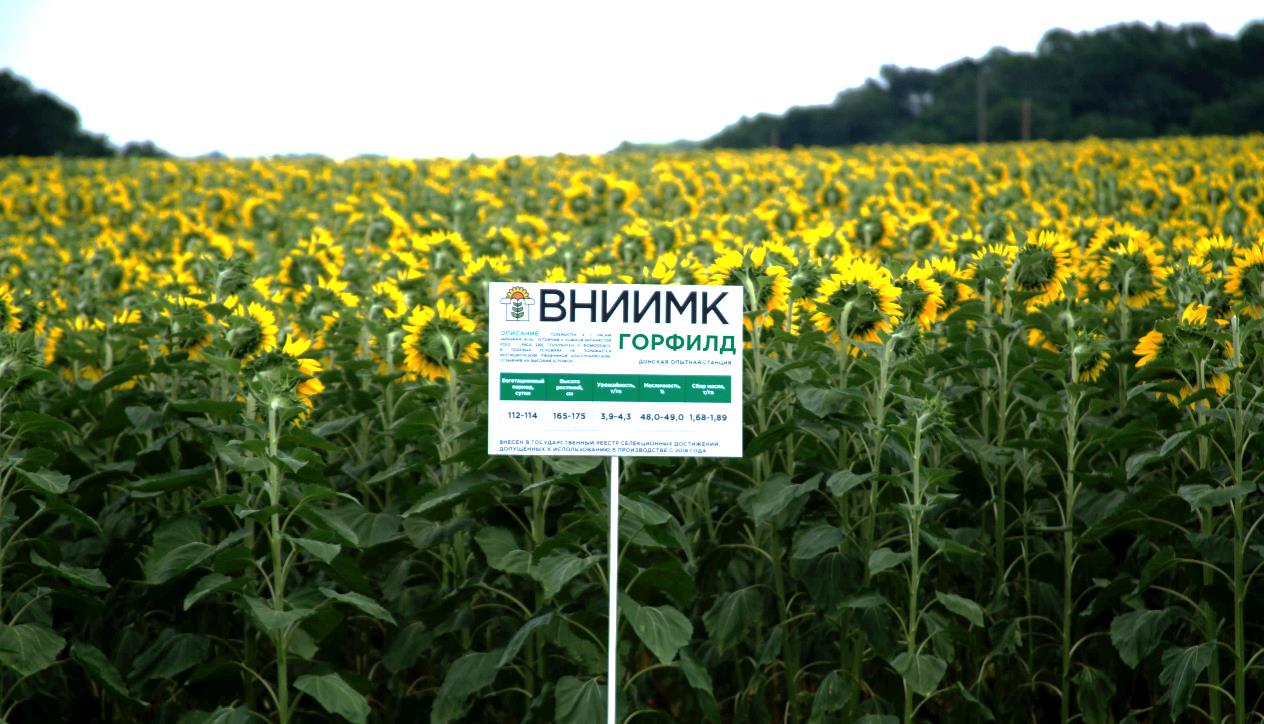 7
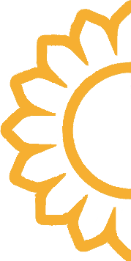 Скороспелый кондитерский сорт Белочка
8
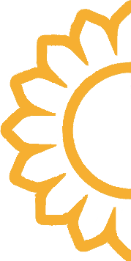 Комплекс факторов интенсивного характера, направленных на повышение урожайности подсолнечника
УРОЖАЙНОСТЬ
Сорт / гибрид
Технология
Общий уровень 
сельскохозяйственного производства (продуктивность севооборота)
9
Экономическая эффективность возделывания подсолнечника, сои и рапса (озимого) 
в сельскохозяйственных организациях Краснодарского края (2013-2017 гг.)
10
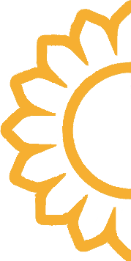 Особенности биологии подсолнечника
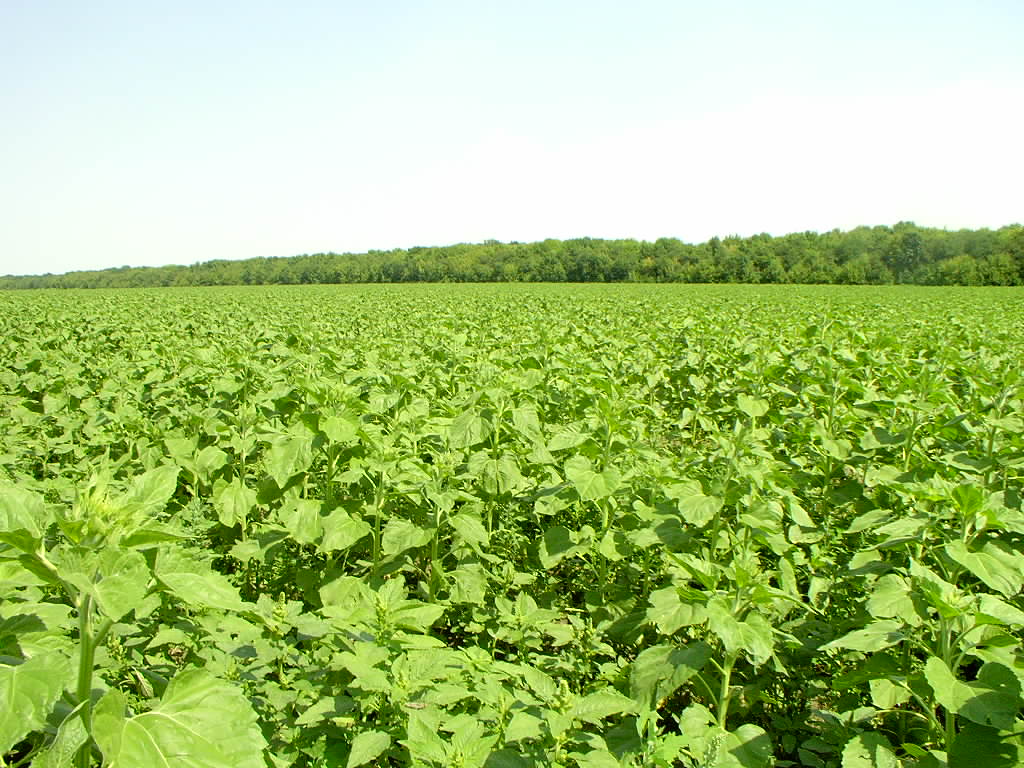 На формирование 1 т семян в среднем расходуется 50-60 кг азота, 20-25 кг фосфора, 100-120 кг калия
Мощная корневая система, проникающая на глубину до  200-300 см
На образование 1 т семян расходуется 
     1400-1800 т воды
Закладка генеративных органов (цветочные бугорки) происходит в фазу 2-3 пары настоящих листьев
После бутонизации подсолнечник поглощает влагу из слоя 100-150 см и ниже
Накопление масла в семенах прекращается на 35-40-й день после цветения
Потребление влаги подсолнечником:
Всходы – образование корзинки 	19,1 %
Образование корзинки – цветение 	42,6 %
Цветение – созревание 		38,3 %
11
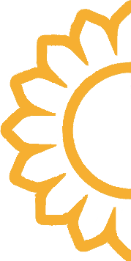 Биологические особенности культуры 
определяют технологию возделывания подсолнечника
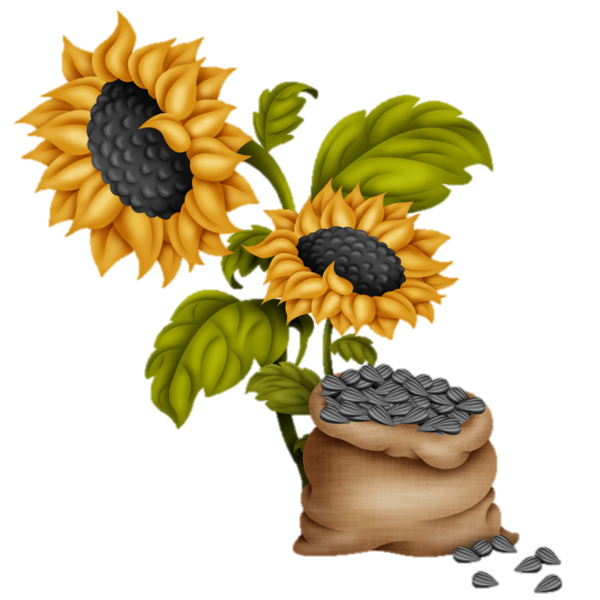 12
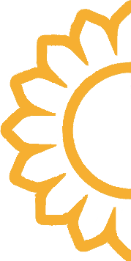 Контролируемые причины снижения урожая подсолнечника
1. Несоблюдение сроков возврата
2. Нарушения в системах основной 
    и допосевной обработок почвы
3. Сверхранние или сверхпоздние сроки сева
4. Возделывание без применения удобрения
5. Чрезмерное загущение или изреживание
    посевов 
6. Нарушения в технологии в период ухода
    за посевами
7. Нарушения в системе защиты растений 
    от сорняков, вредителей и болезней
8. Несоблюдение сроков уборки урожая 
    и послеуборочной доработки семян
9. Вредители, болезни и заразиха
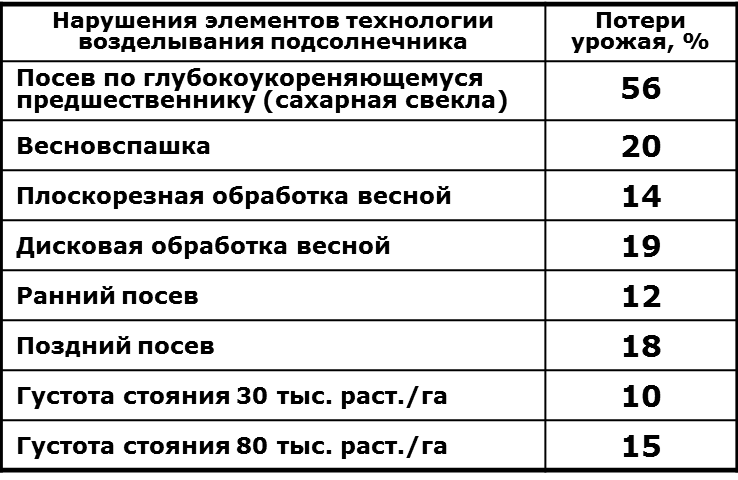 Любое нарушение в технологии возделывания может привести 
к недобору урожая и ухудшению его качества.
13
Размещение в севообороте
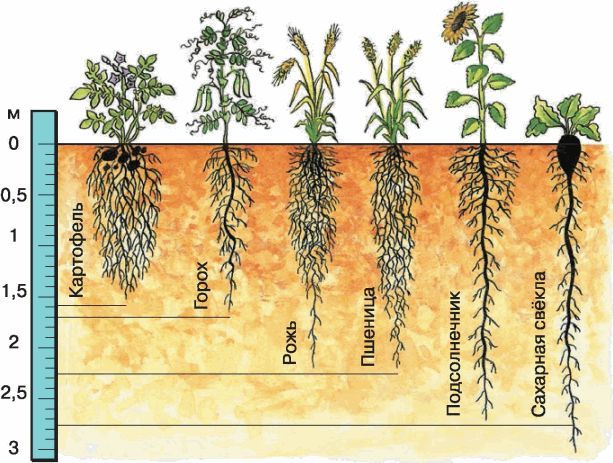 Колосовые, 
кукуруза на силос
Кукуруза на зерно
Подсолнечник, горох, соя, рапс, 
сахарная свёкла, многолетние травы, 
суданская трава
Подсолнечник не рекомендуется высевать после культур 
с глубокой корневой системой
Снижение урожая от 15 %!
14
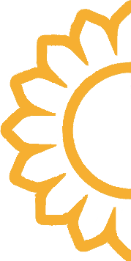 Размещение в севообороте
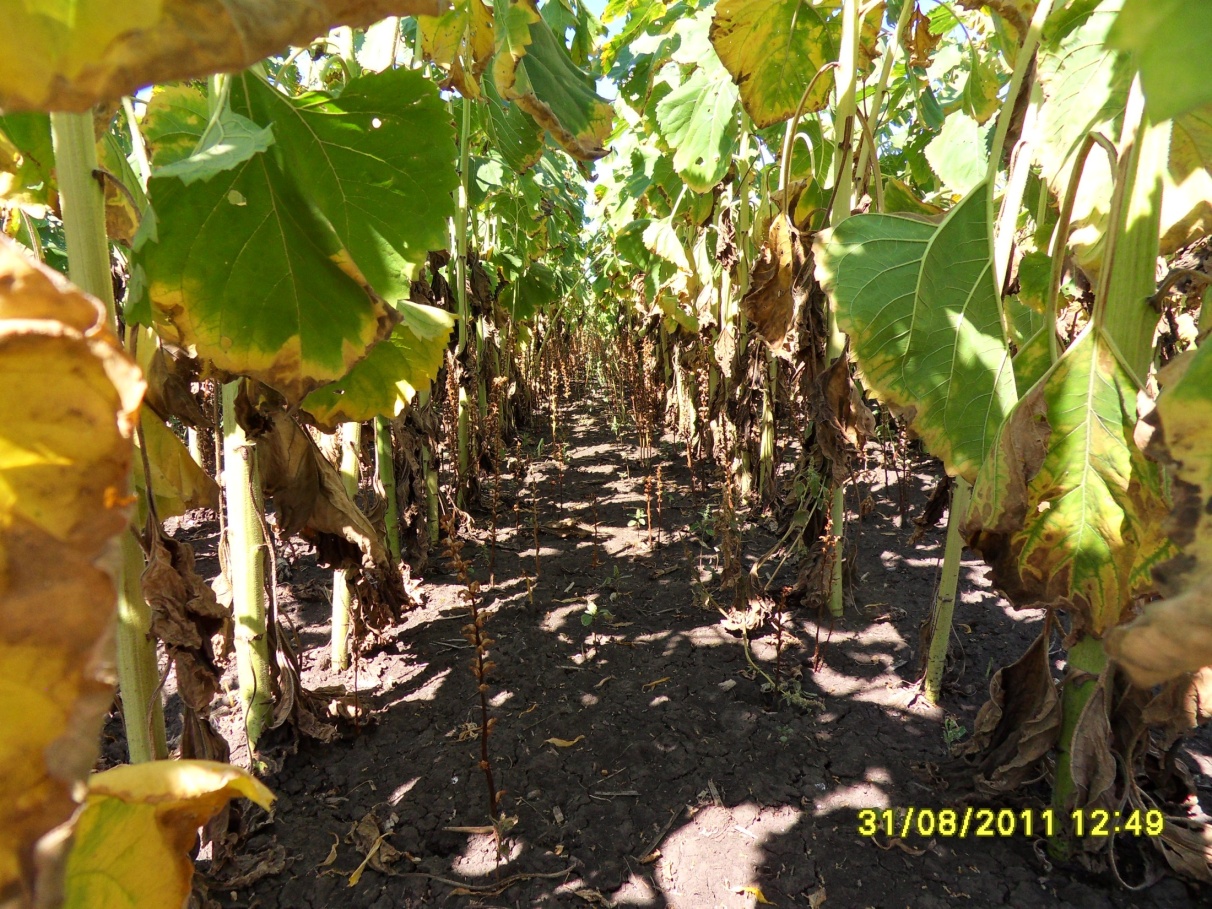 *- однократный возврат подсолнечника на прежнее место
Несоблюдение сроков возврата от рекомендованных 8-10 лет до 4-5 лет вызывает снижение урожая до 15-20 %, возрастает поражение растений болезнями (ложная мучнистая роса, белая и серая гниль и др.) и заразихой
15
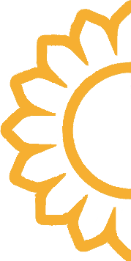 Последствия нарушения севооборота
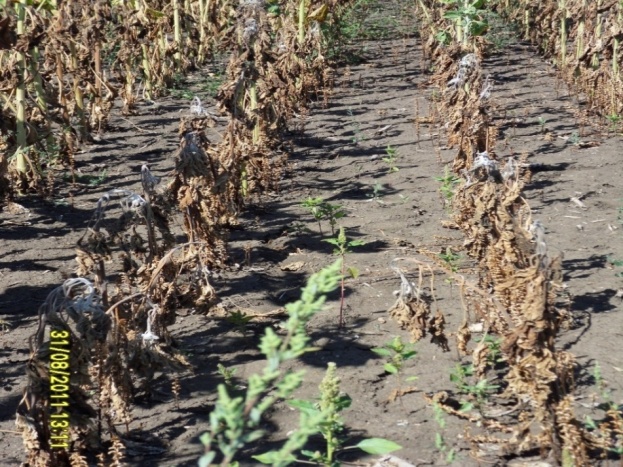 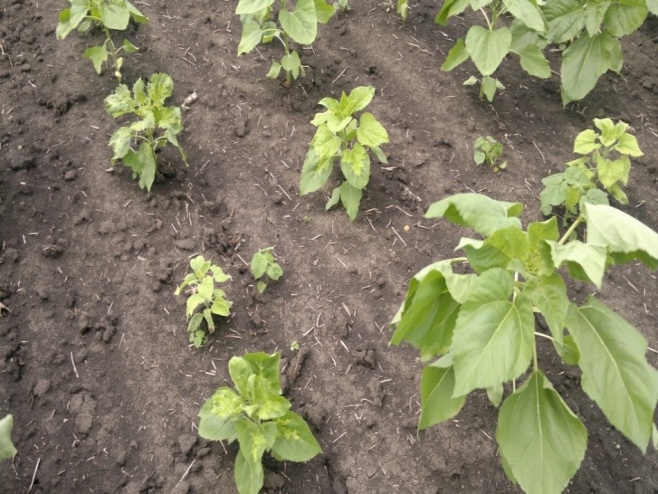 Ложная мучнистая роса
Заразиха
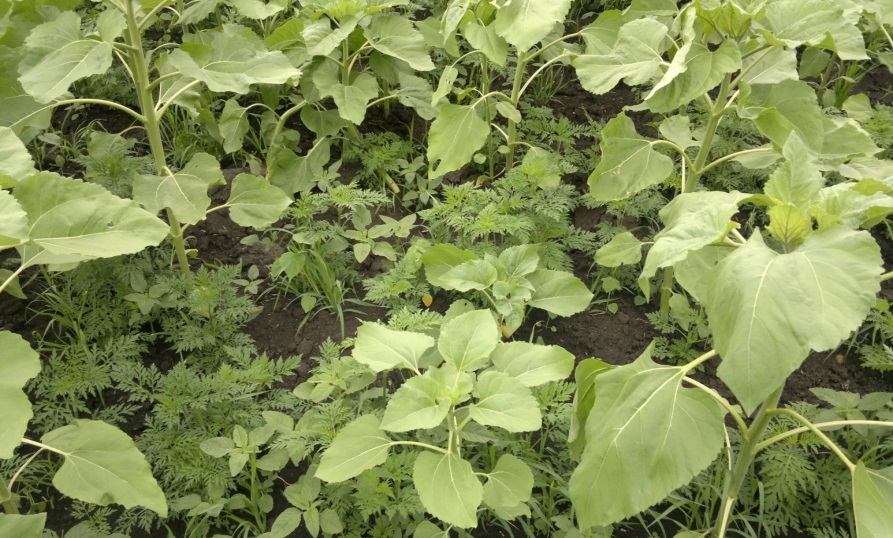 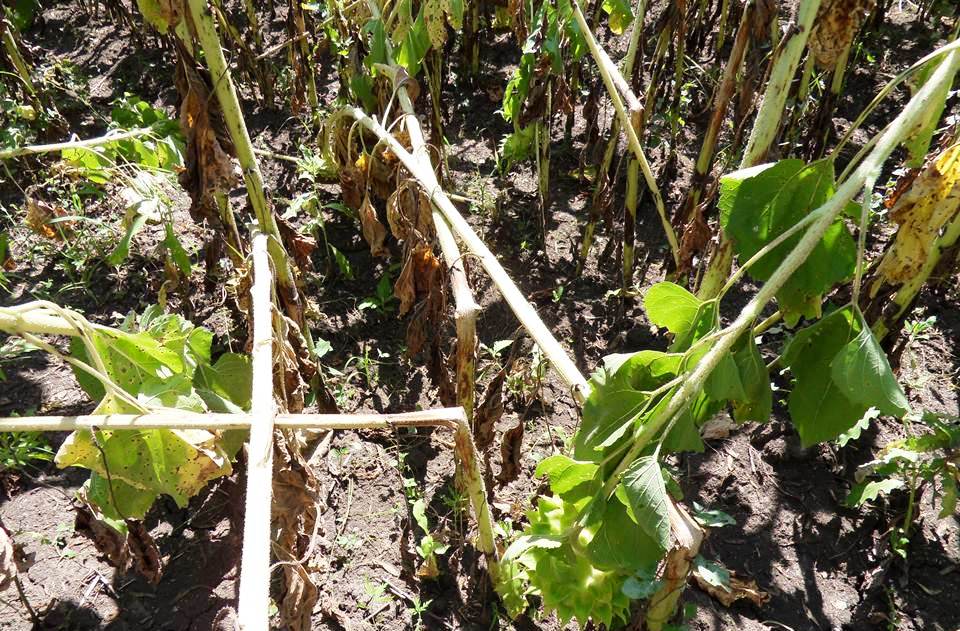 Сорняки
Комплекс болезней
Потери урожайности могут составлять более 15–20 %.
16
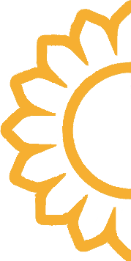 Негативный опыт увеличения посевных площадей под подсолнечником в Ростовской области
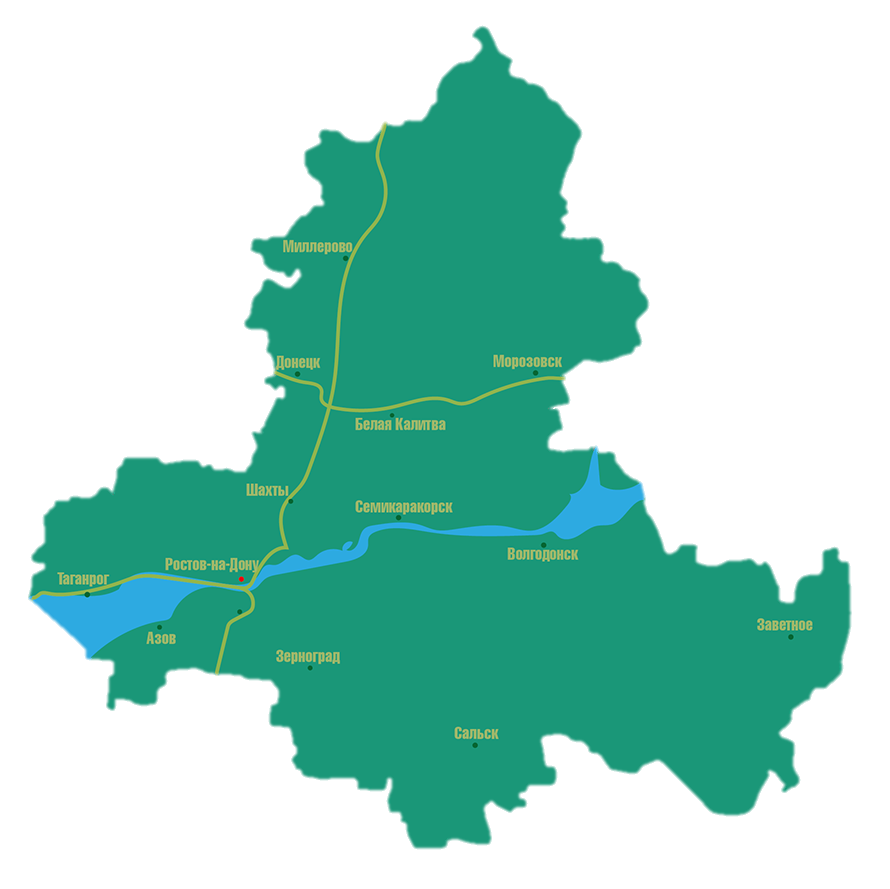 Посевная площадь под подсолнечником
в 2003-2010 гг. превышала 1 млн га, 
при урожайности 1,1 т/га, более половины площадей были поражены заразихой
После принятия закона о сроке возврата подсолнечника на прежнее место площади подсолнечника сократились.
В последние два года, не нарушая научного севооборота
(порядка 700 тыс. га), урожайность культуры возросла 
практически в 2 раза - до 2,05 т/га. 
Соблюдение научно обоснованных требований размещения подсолнечника позволило повысить урожайность озимых зерновых на 10 %.
Снизилось распространение 
и вредоносность заразихи
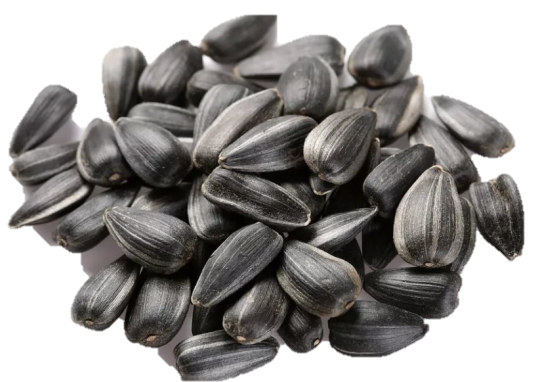 17
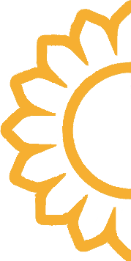 Основная обработка почвы осенью
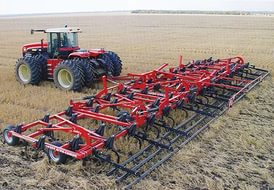 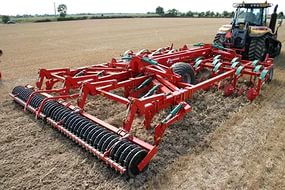 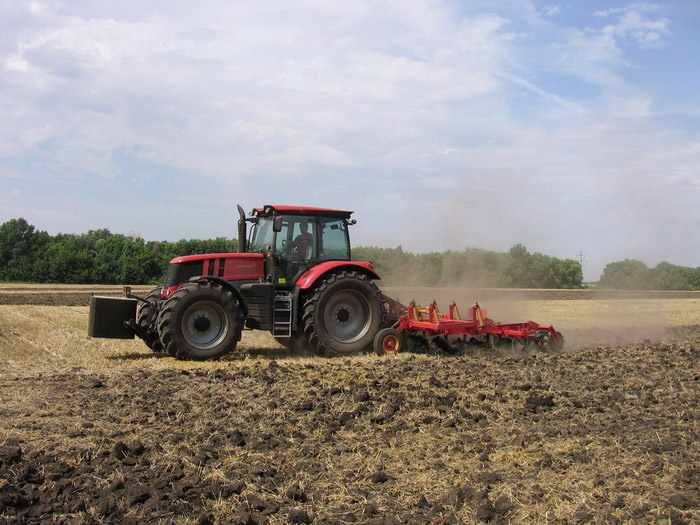 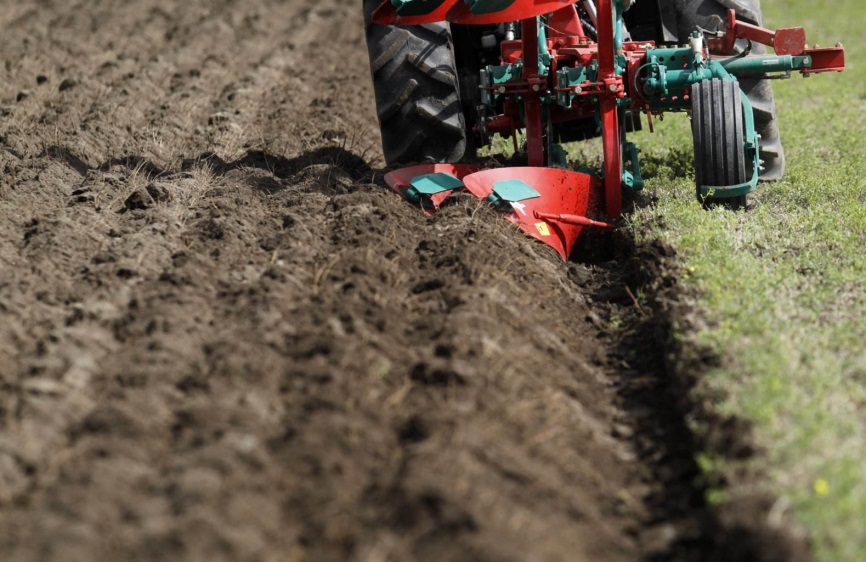 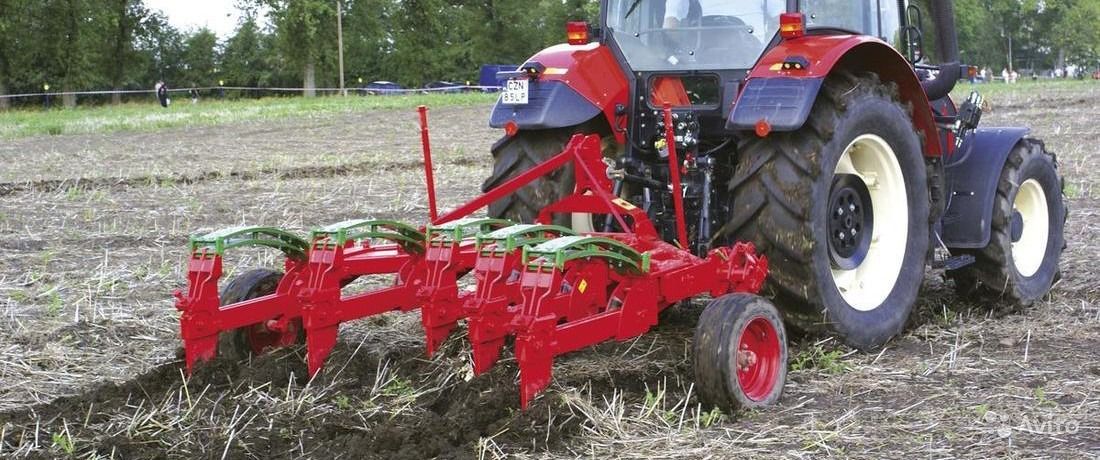 Качественная подготовка зяби обеспечит прибавку урожая 15–20 %.
18
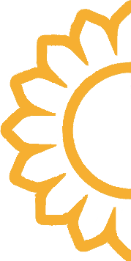 Урожайность подсолнечника при различнойглубине основной обработки почвы
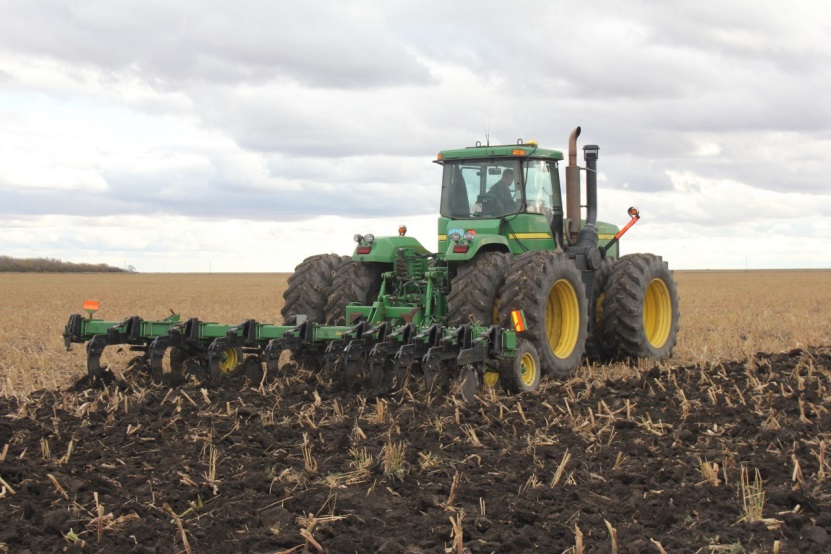 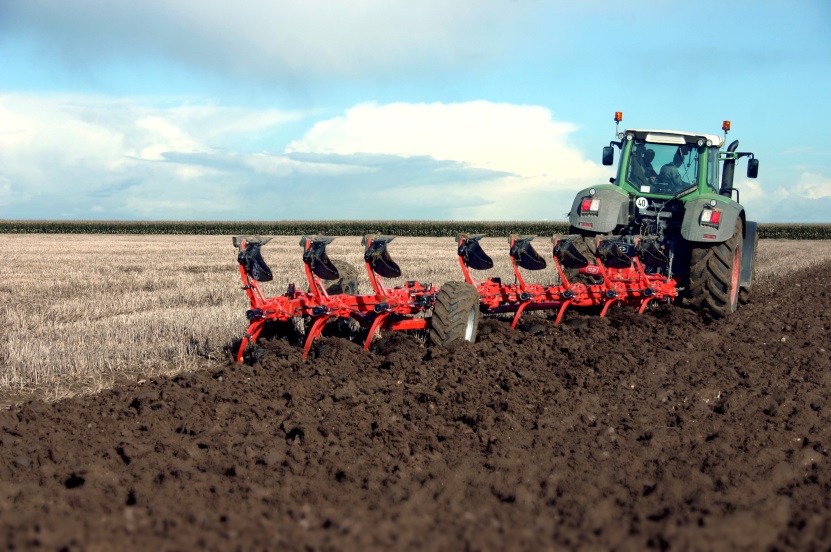 * глубокое рыхление без оборота пласта
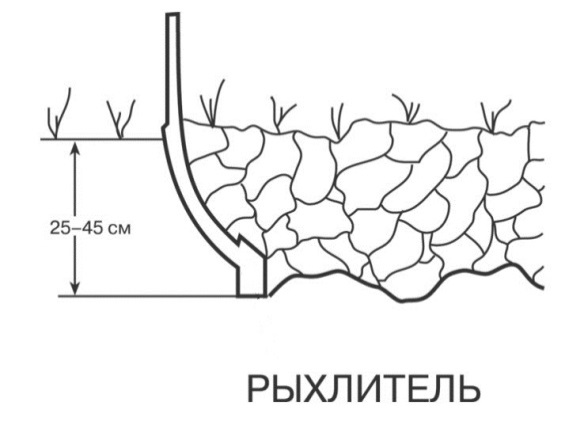 Нарушения в системах основной и допосевной обработок почвы 
снижают урожаи на 15-20%
19
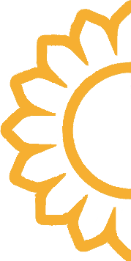 Ошибки в системе основной обработки почвы
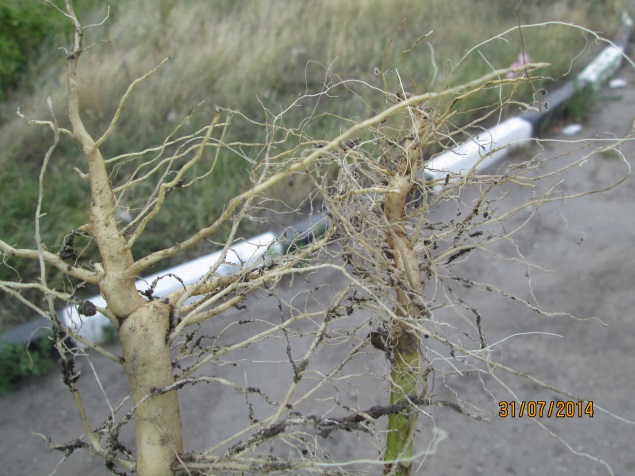 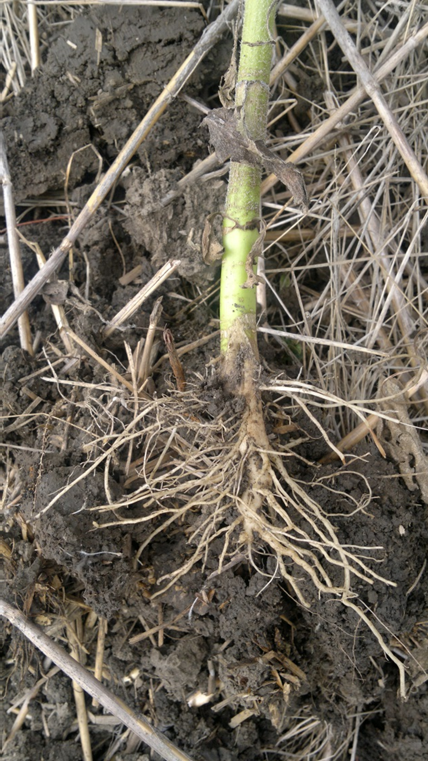 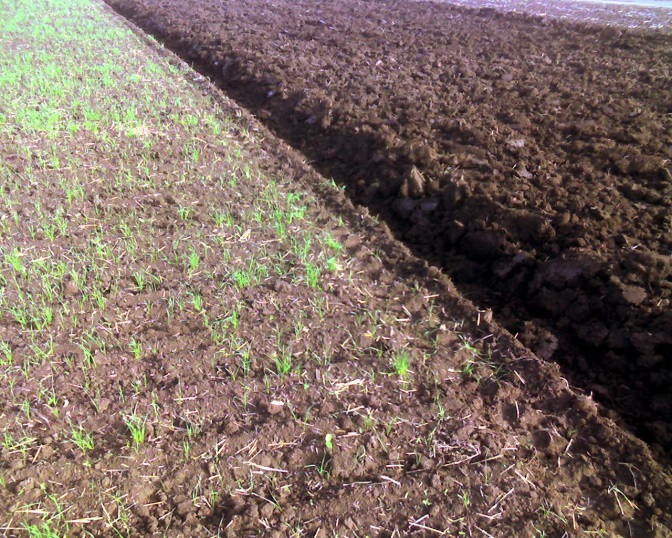 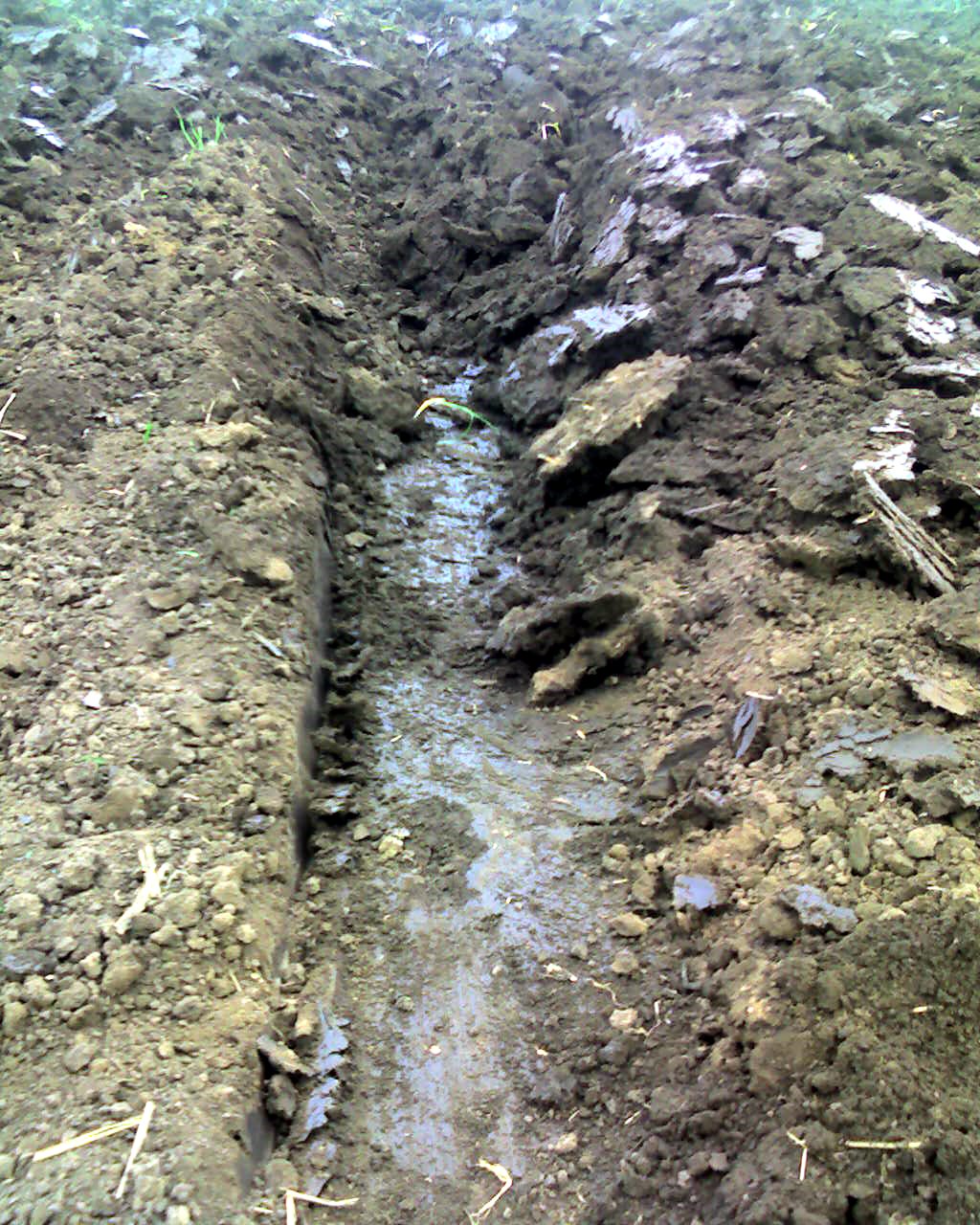 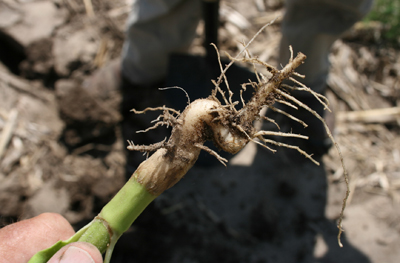 Уплотнение почвы приводит к деформации главного корня
Снижение урожая на 15-20 %
20
Требования к предпосевной подготовке почвы 
под подсолнечник
Требования к качеству весенней культивации пашни
Допосевная обработка почвы
с минимальным количеством проходов техники
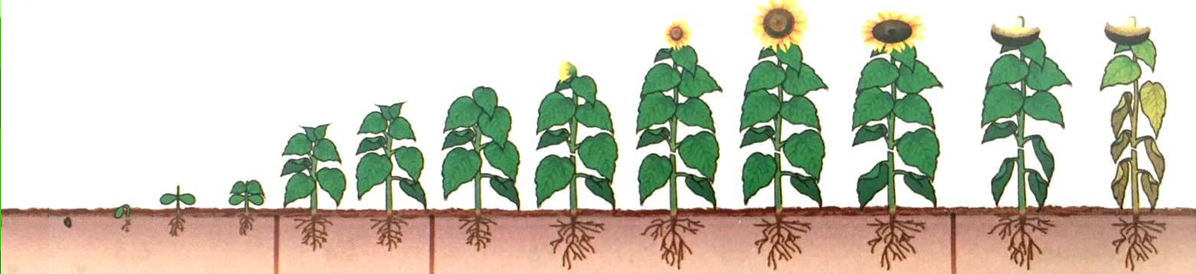 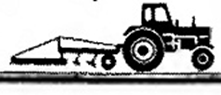 21
6
Особенности предпосевной обработки почвы под подсолнечник
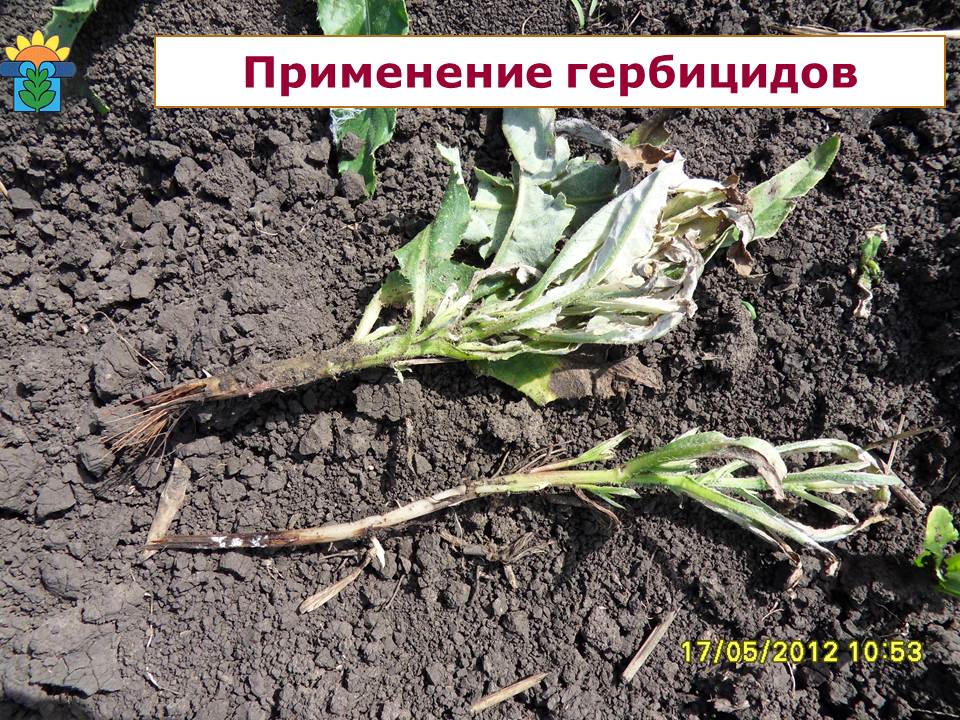 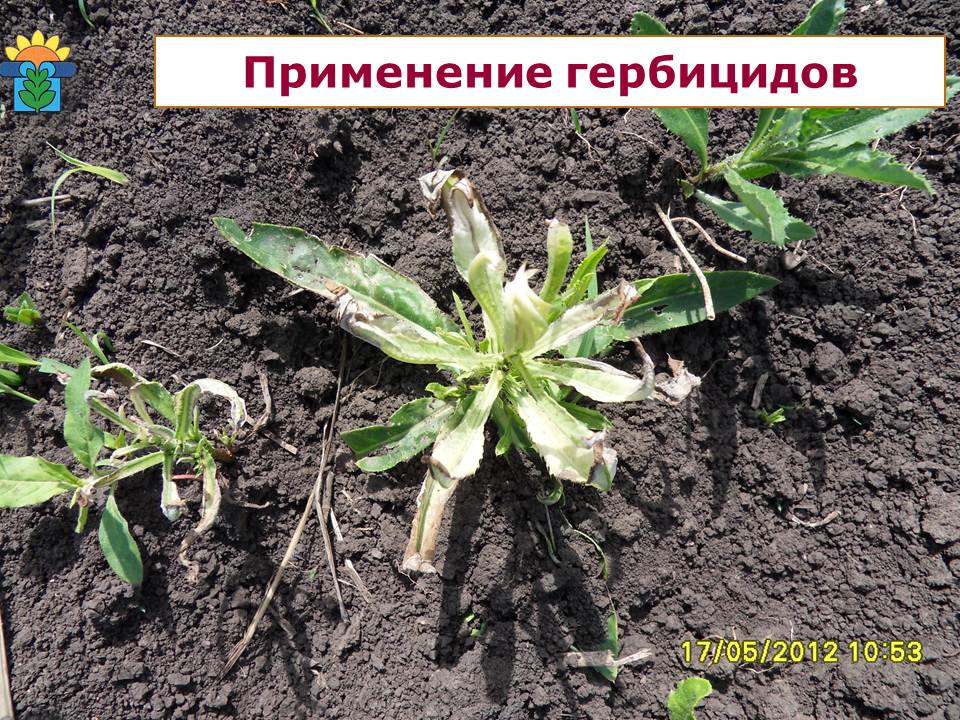 Возможно применение гербицидов (глифосат) за 2-5 дней до посева культуры.

Безгербицидная технология предусматривает тщательную борьбу с сорной растительностью механическими приемами.
22
Подготовка почвы в предпосевной период
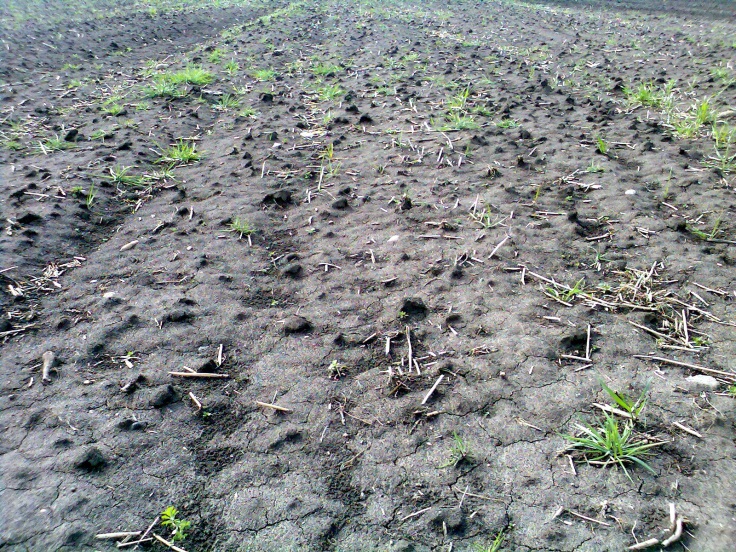 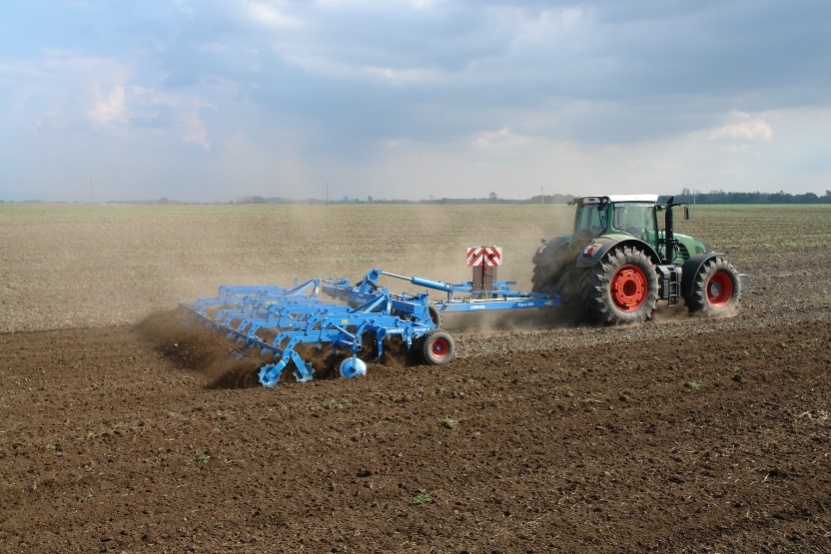 ПН+КПС
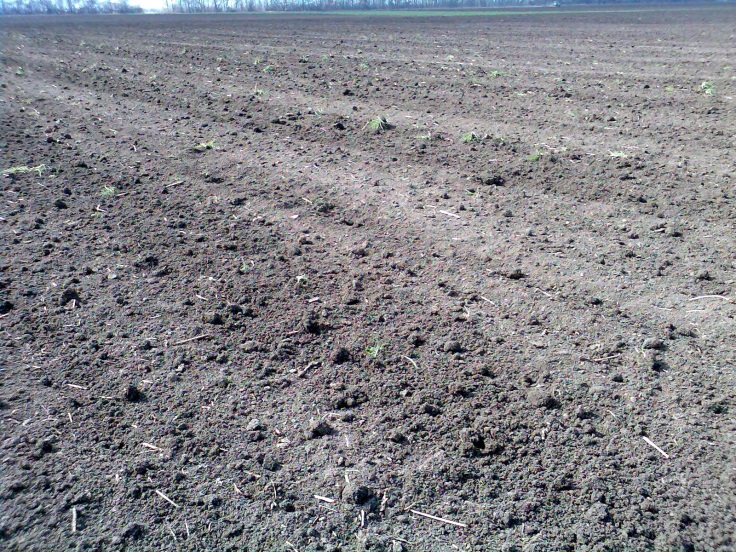 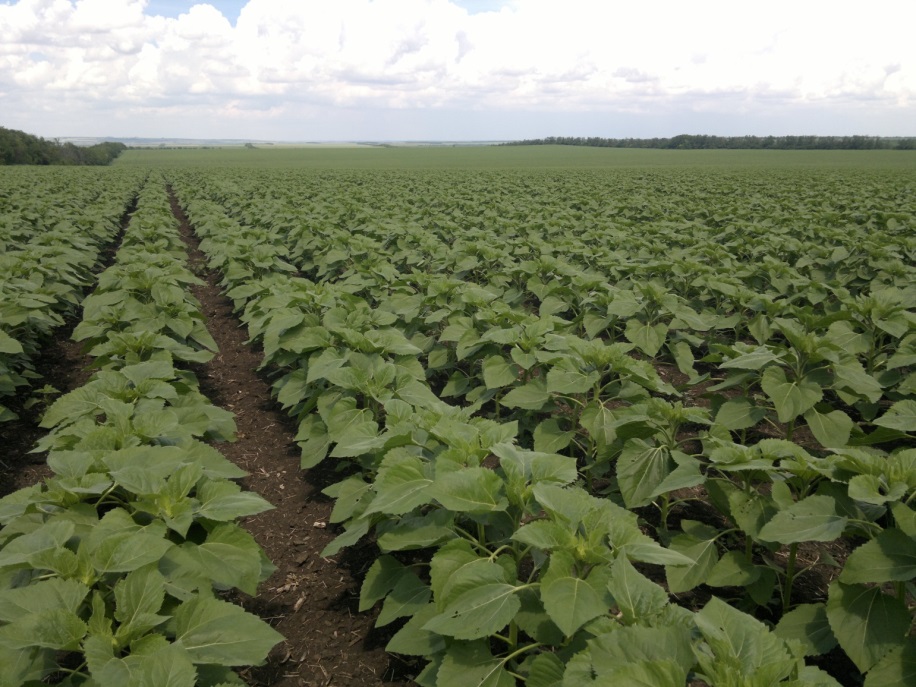 Качественные всходы !
23
Качество подготовки почвы в предпосевной период
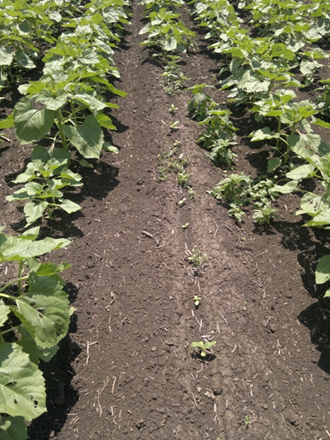 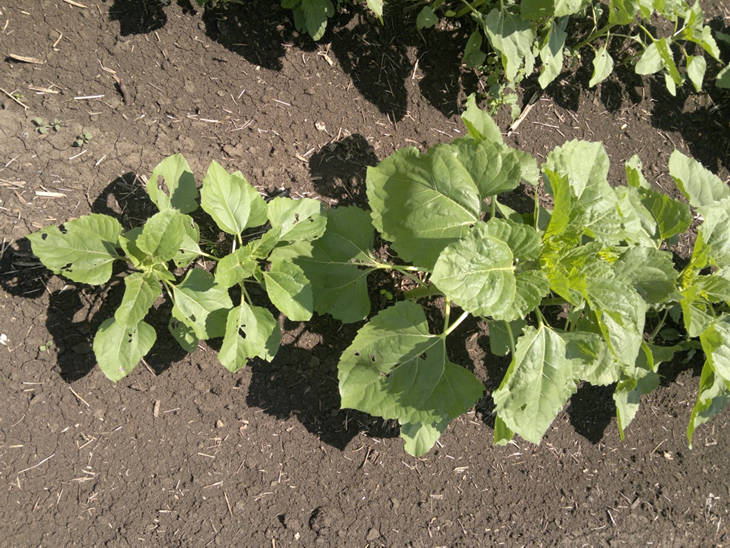 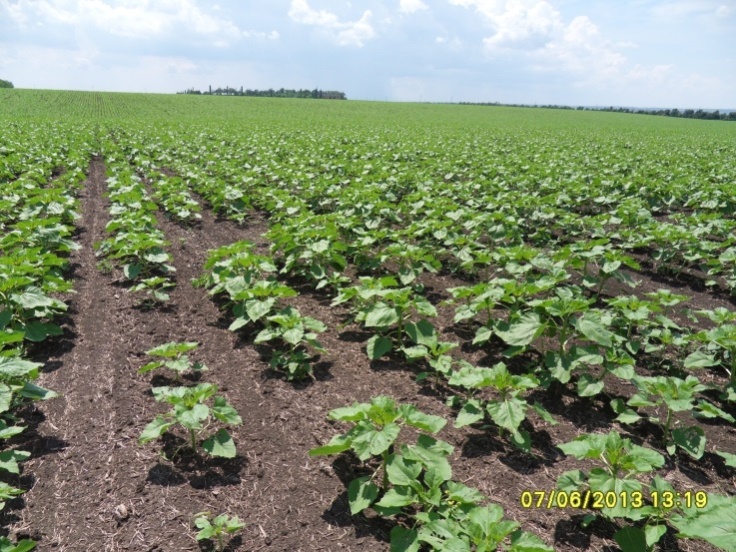 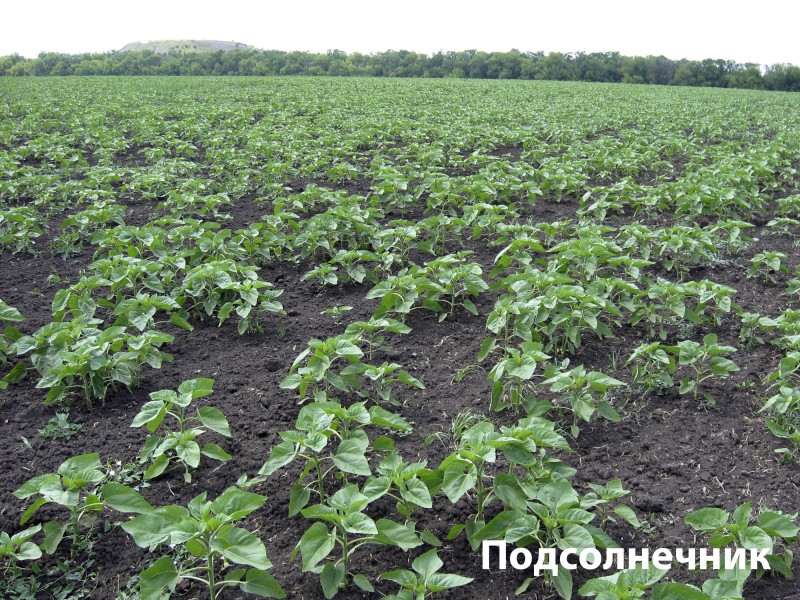 Некачественные всходы
24
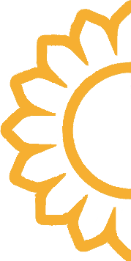 Сроки сева подсолнечника
Оптимальный срок сева определяется прогреванием почвы на глубине заделки семян      (6-8 см) от 10 до 14 0С.
При сильной засоренности полей сорняками целесообразно оттянуть сроки сева.
Посев подсолнечника в хозяйстве должен быть проведен в сжатые сроки.
Для посева использовать высококачественные, очищенные и протравленные семена.
Посев осуществлять сеялками точного высева.
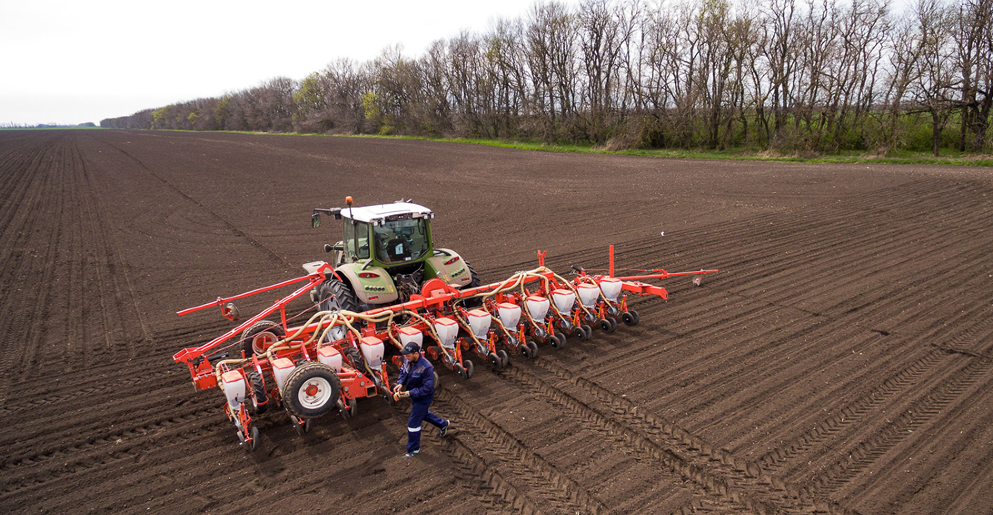 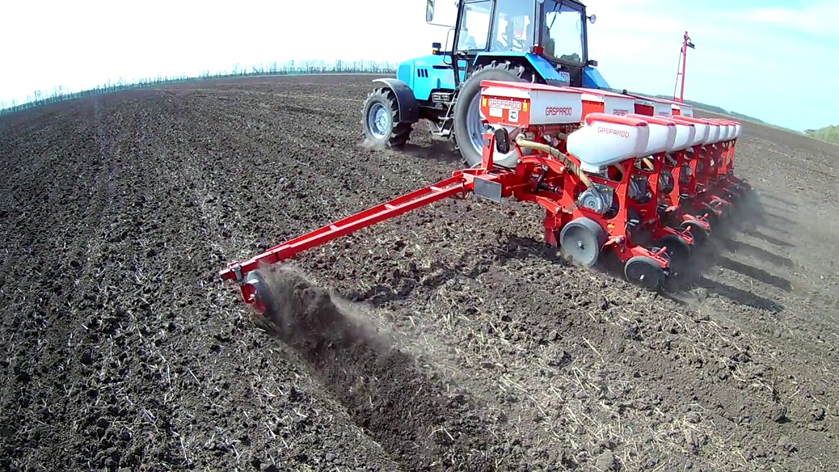 Поздние сроки посева приводят к существенному снижению урожая подсолнечника и его качества.
Густота стояния растений зависит от обеспеченности почв влагой
25
Рекомендуемые сроки сева подсолнечника
Требования к качеству посева подсолнечника
Посев в ранние сроки при прогревании почвы на глубине заделки семян 
от 10 до 14 0С
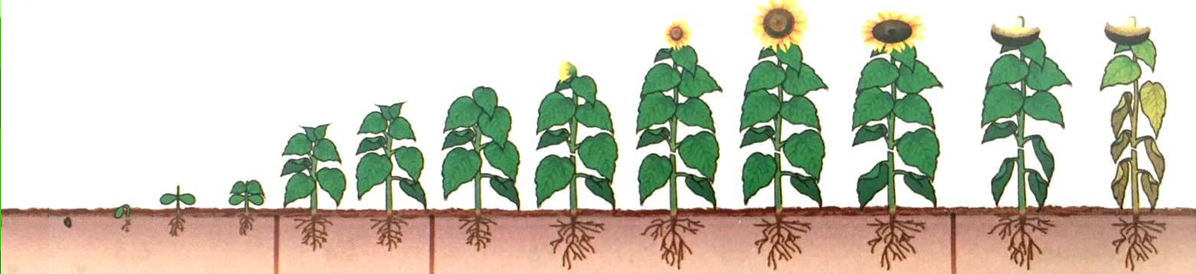 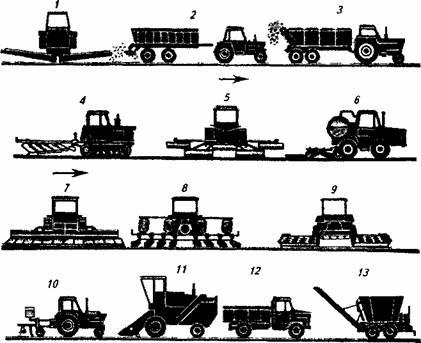 26
6
Посев подсолнечника
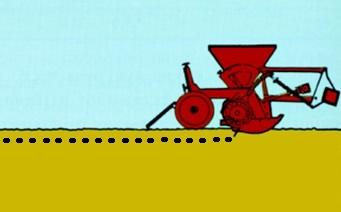 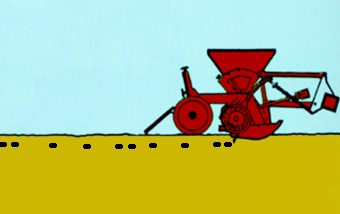 Глубина посева
4–6 см
Точный высев, 
скорость 6-7 км/час
Неравномерный высев, 
скорость >6-7 км/час
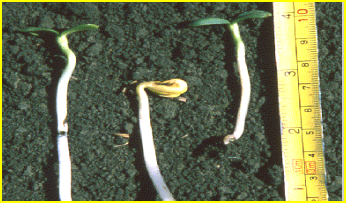 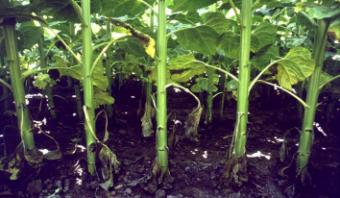 Увеличение скорости посева приводят к существенному снижению урожайности подсолнечника.
Густота стояния растений дифференцируется в зависимости от сорта, 
почвенно-климатических условий, наличия запасов влаги и т.д.
27
Посев подсолнечника
Нормальный посев
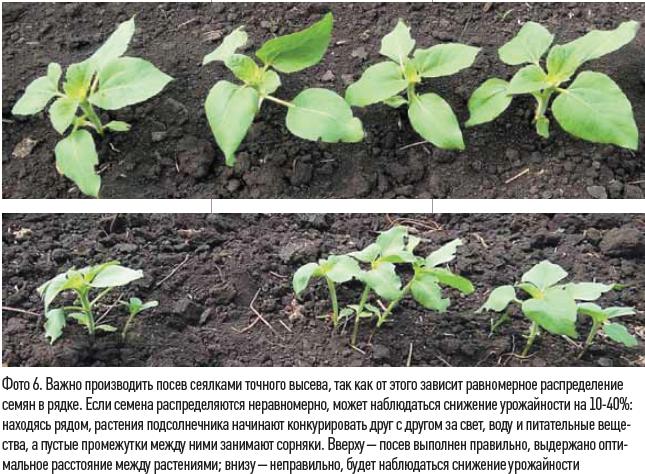 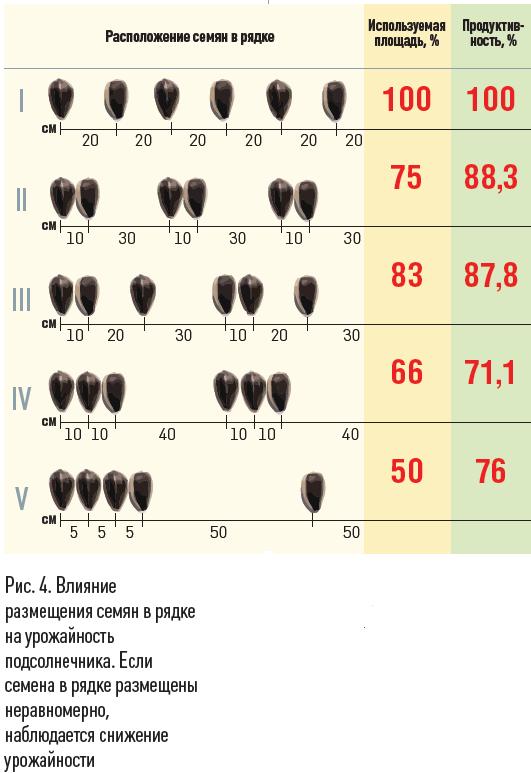 Семена распределены неравномерно
Если семена распределяются неравномерно в рядке, может наблюдаться снижение урожайности на 10-40 %
28
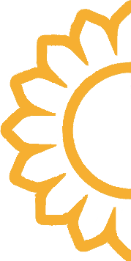 Неточность при посеве подсолнечника
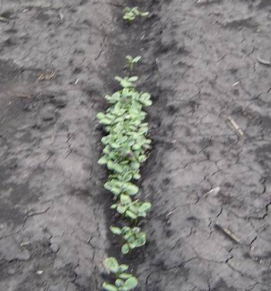 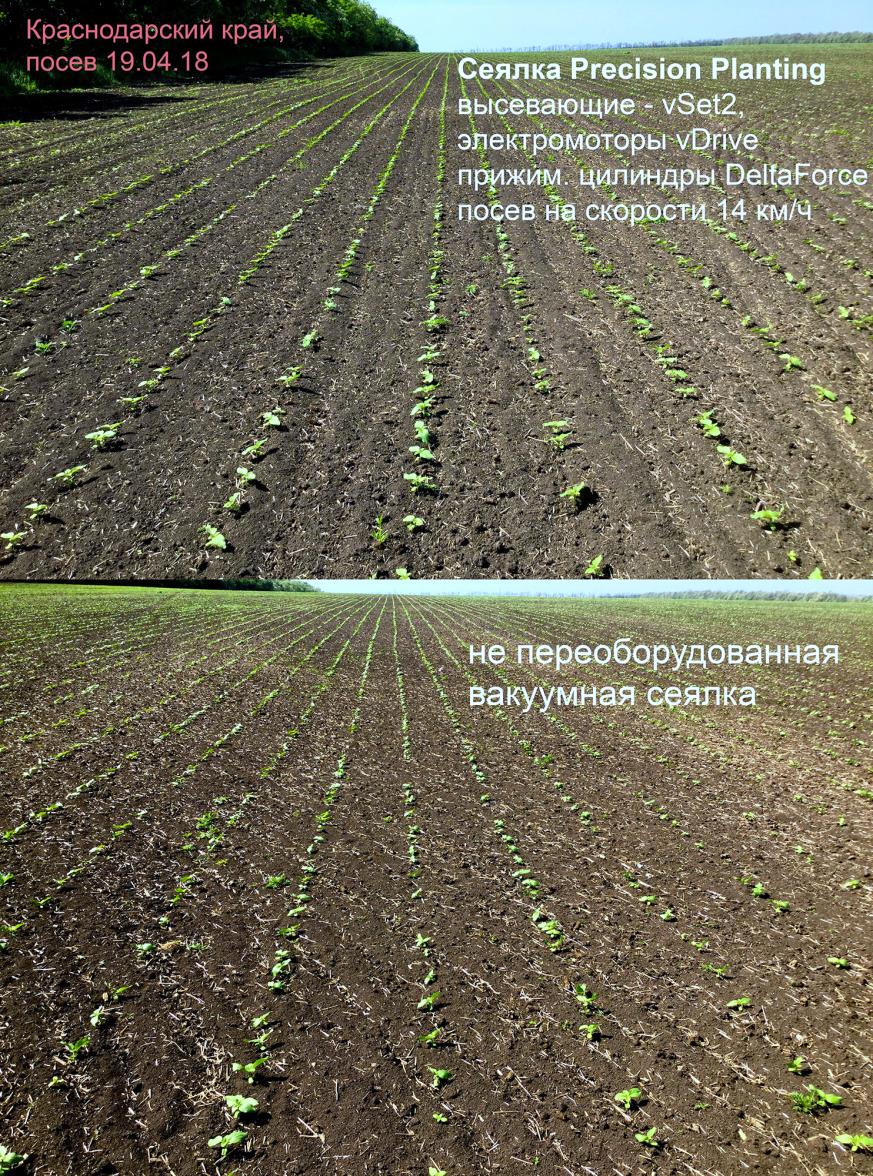 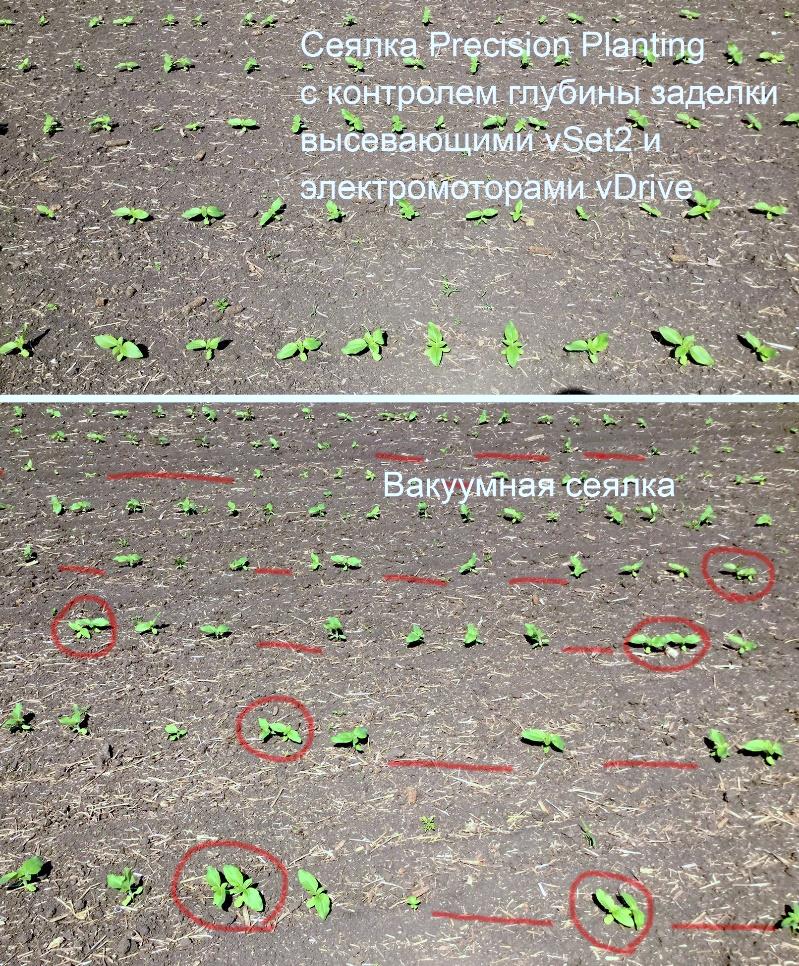 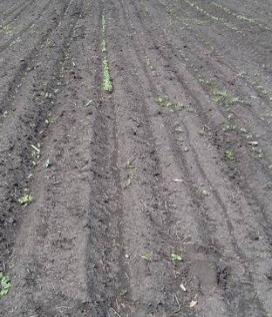 Забит высевающий аппарат
Качество посева напрямую зависит от типа и настроек сеялки
29
Ошибки при удобрении подсолнечника
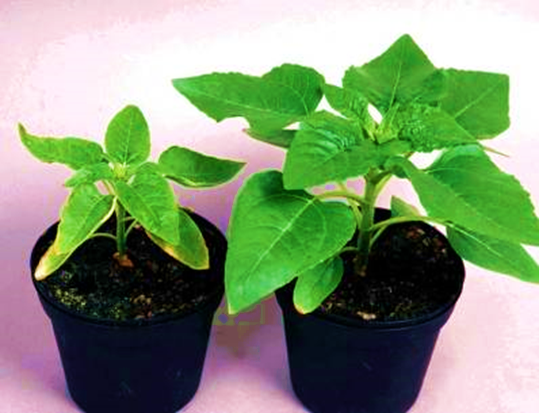 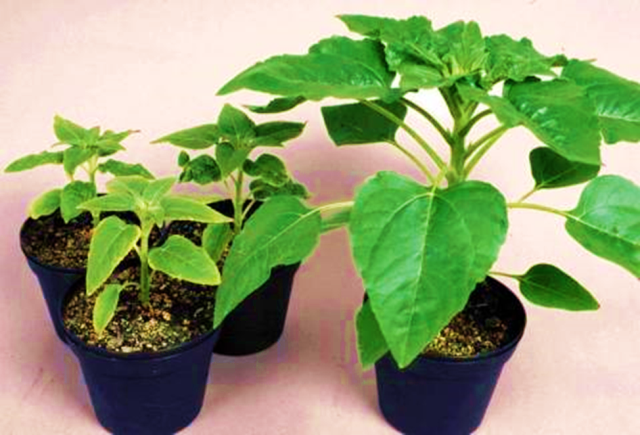 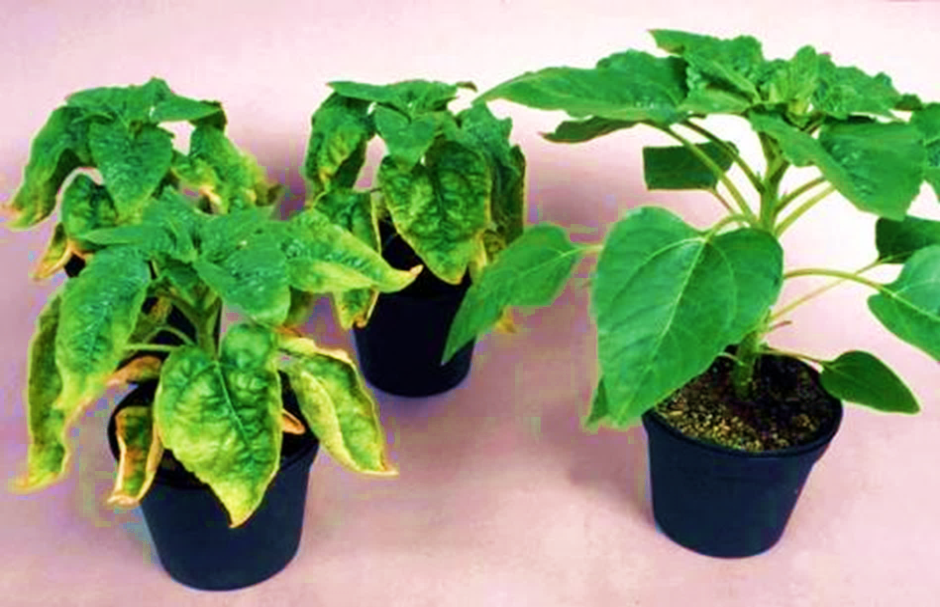 Дефицит фосфора
Дефицит азота
Дефицит калия
Возделывание без применения рациональных норм удобрения 
ведет к недобору урожая до 15-20 %
30
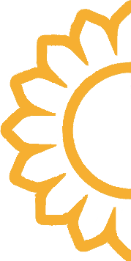 Применение удобрений под подсолнечник
Не применять удобрения под культивацию и поверхностно в подкормку
31
Динамика изменения урожайности подсолнечника и внесения удобрений в Краснодарском крае (1990-2017 гг.)
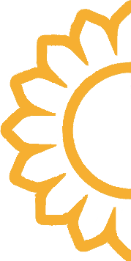 кг/га
т/га
32
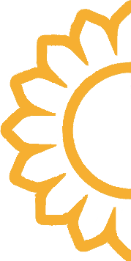 Уход за посевами
Применением до и повсходового боронования в сочетании с оптимальным сроком сева можно добиться такой же степени гибели сорняков, как и при использовании гербицидов
33
Ошибки при уходе за посевами
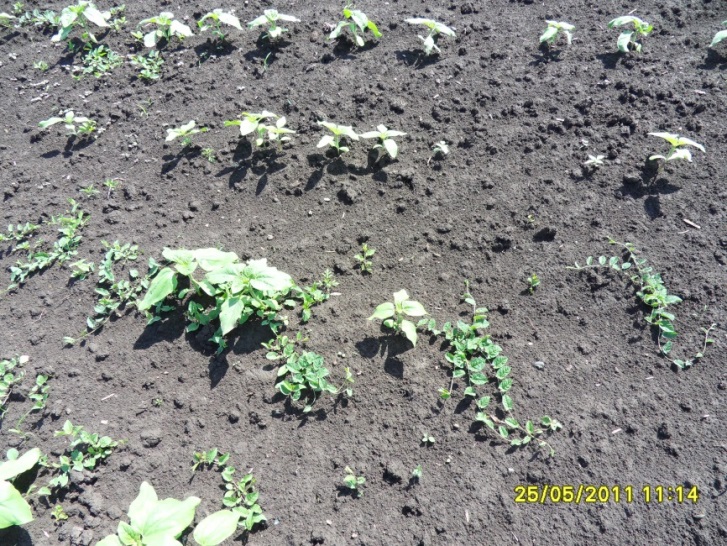 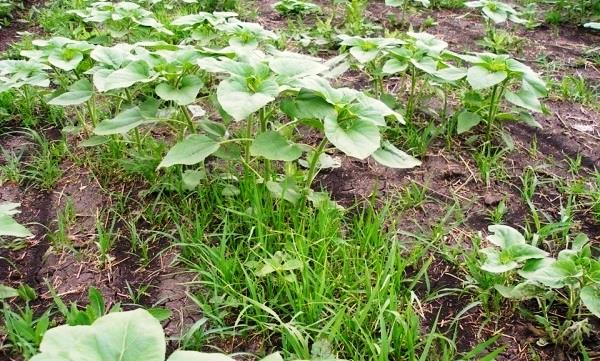 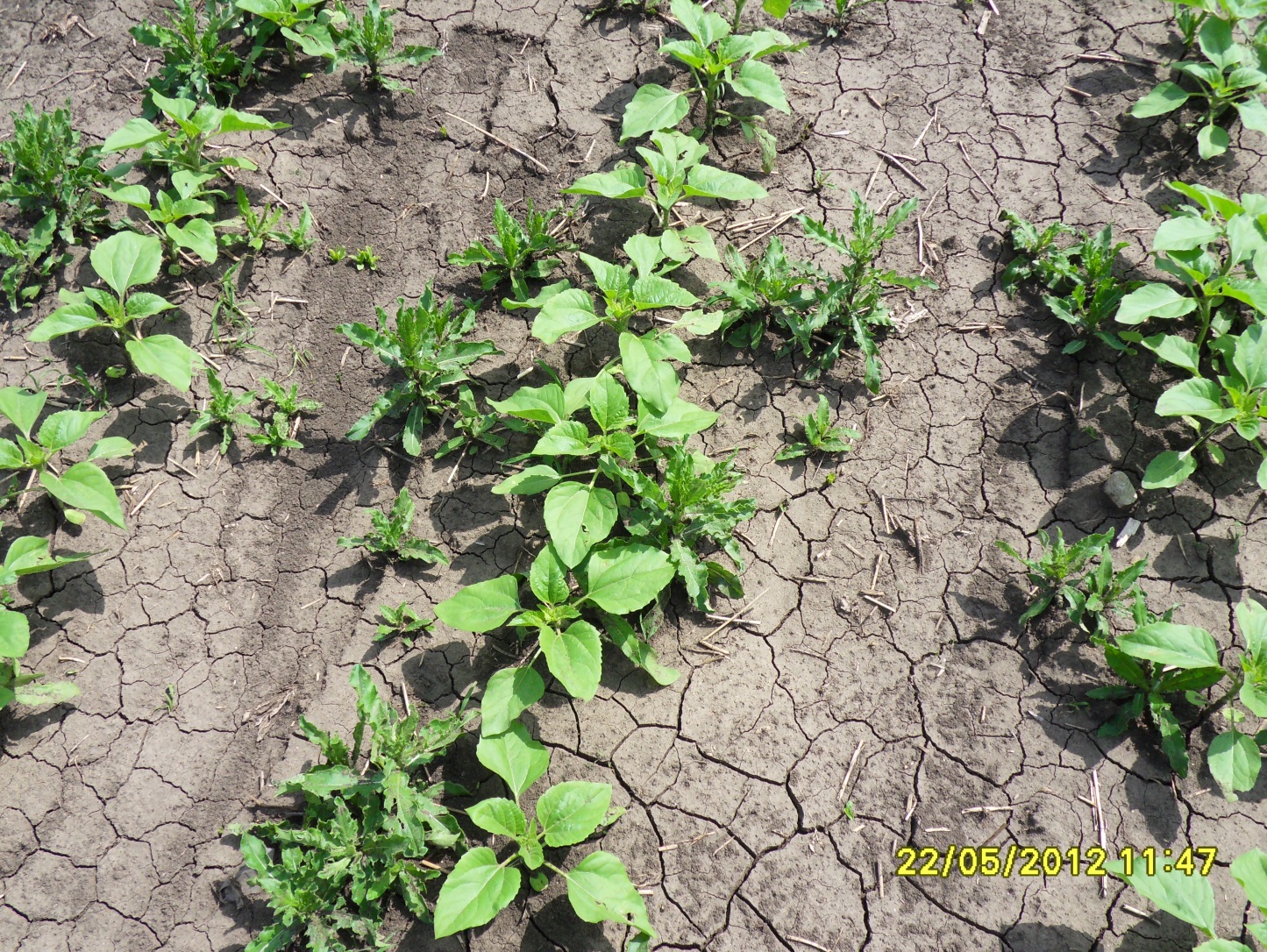 Многолетние сорняки
Злаковые сорняки
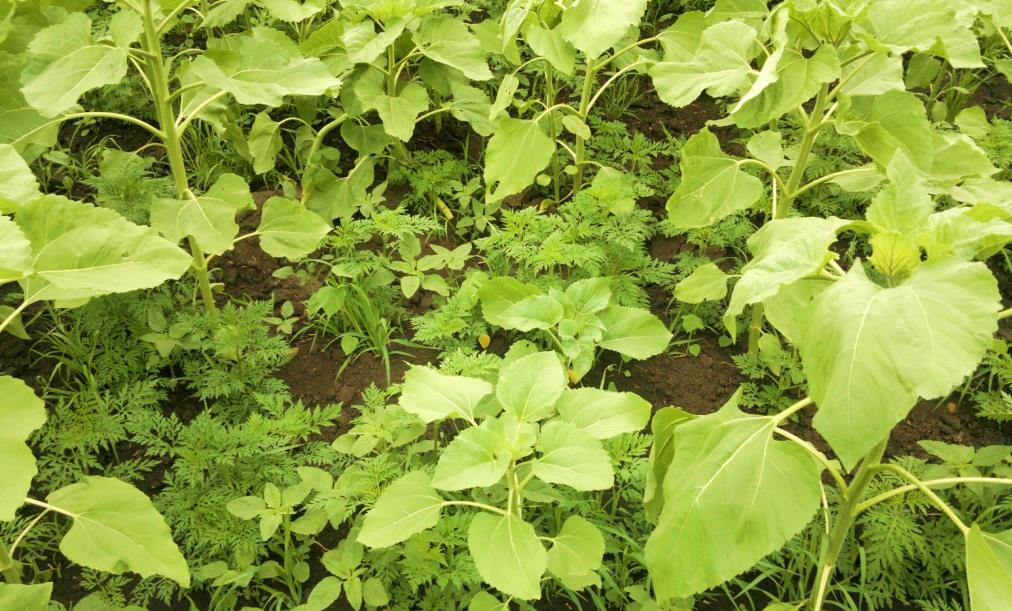 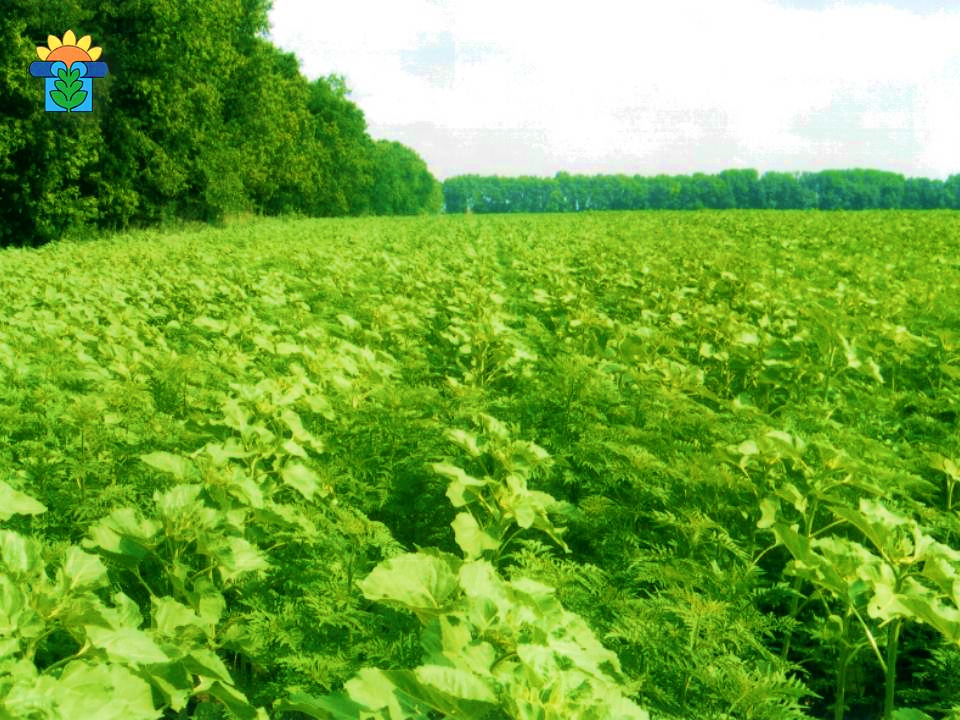 Смешанный тип засорения
Двудольные сорняки
Сорняки снижают урожайность подсолнечника от 10 %
34
Требования к качеству внесения гербицидов
Следует остерегаться подделок!
Внесение гербицидов 
(глифосаты до всходов, почвенные, по всходам – евролайтнинг, сумо)
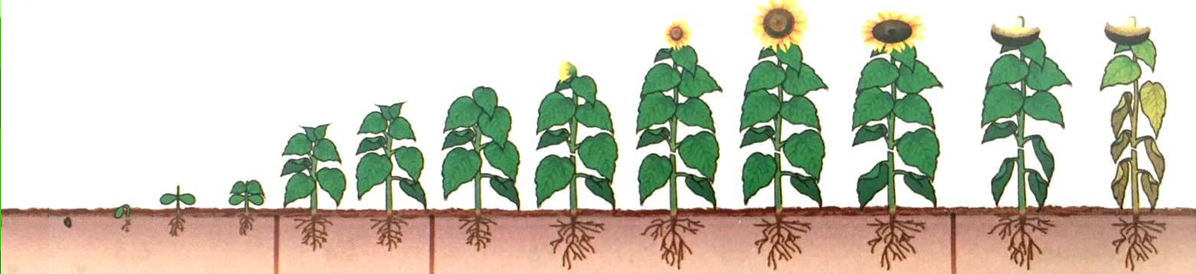 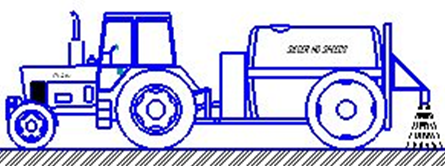 35
6
Погрешности при применении гербицидов
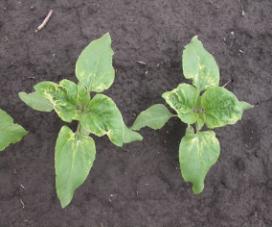 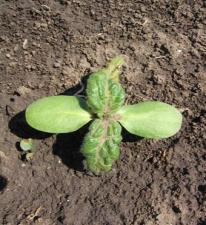 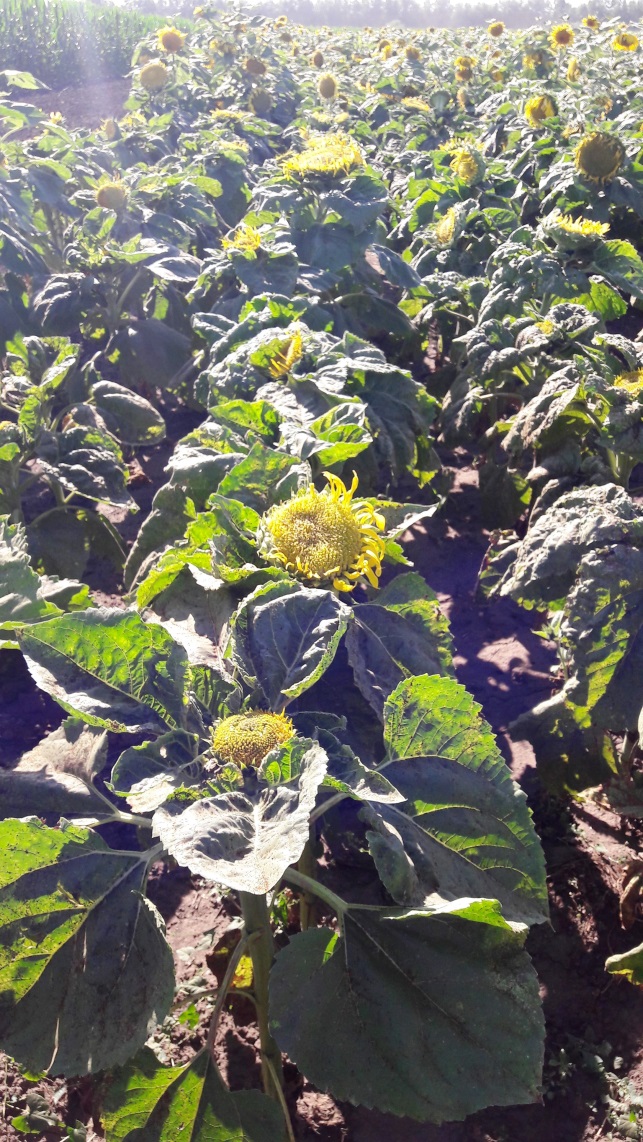 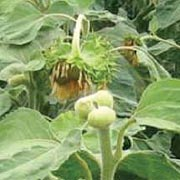 оксифлуорфен
пропаквизафоп
флурохлоридон
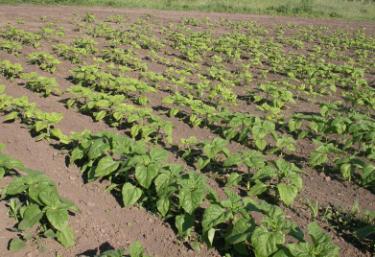 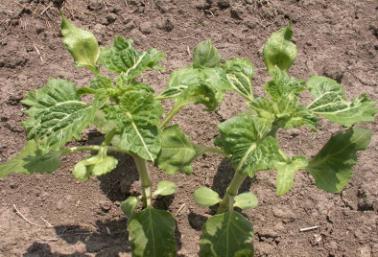 имазамокс
2,4-Д+никосульфурон
2,4-Д
36
Комплекс мер борьбы с вредителями и болезнями
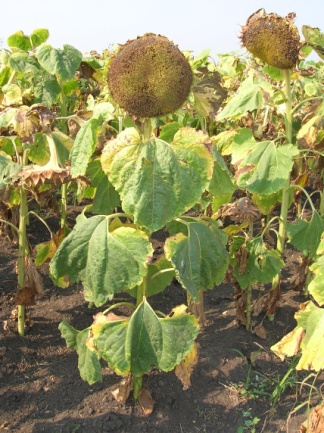 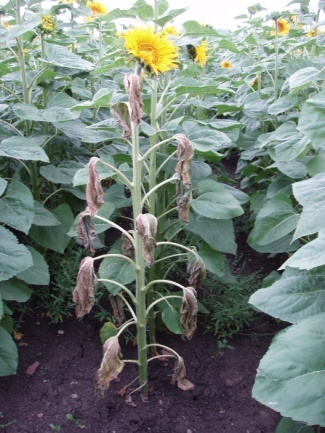 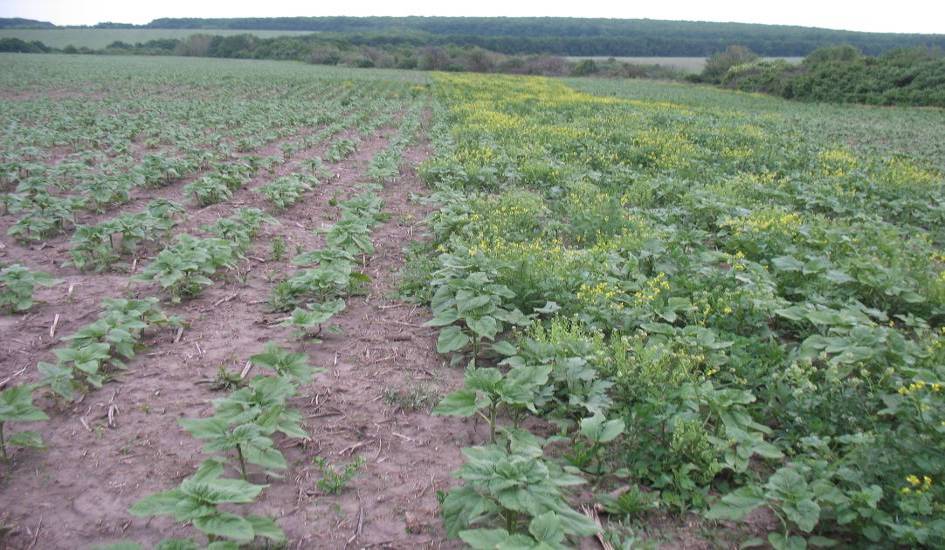 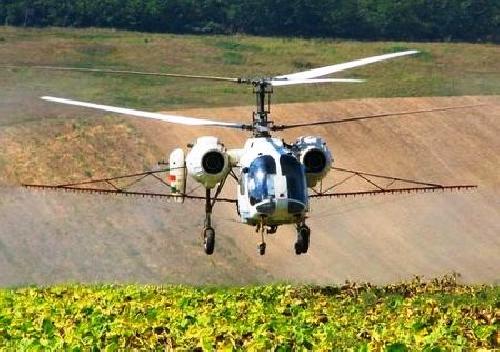 Внесение фунгицидов, инсектицидов, десикация
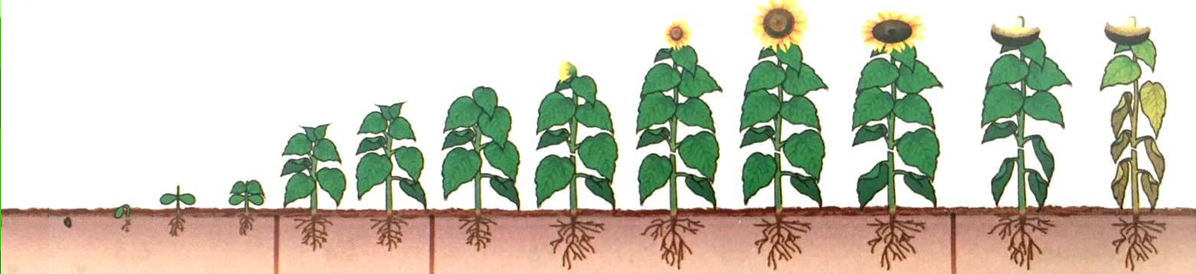 37
6
Пчелоопыление кондитерских сортов
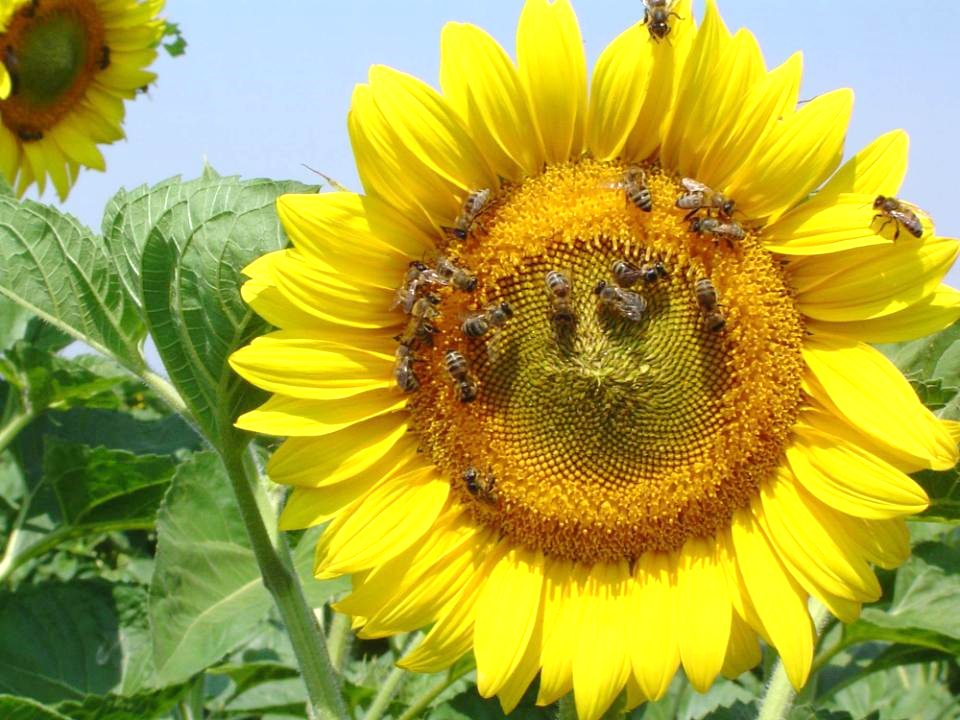 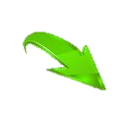 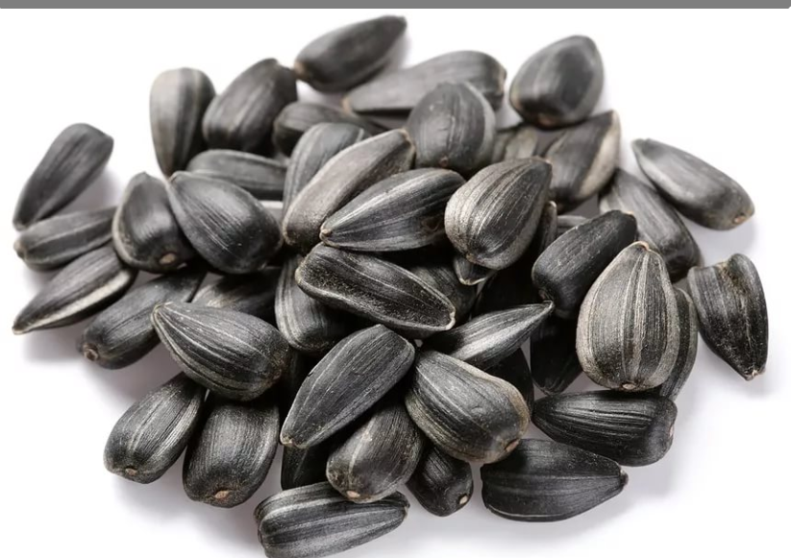 1-2 пчелосемьи на 1 га
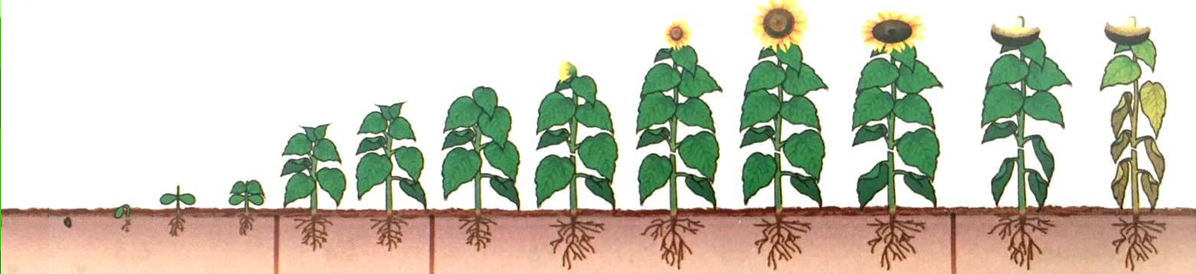 38
6
Применение десикантов
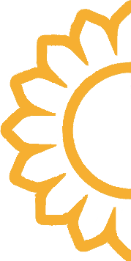 Десикацию необходимо проводить на посевах подсолнечника:
– поздних сроков посева или пересева;
– при неблагоприятных погодных условиях осени;
– сильно засорённых высокорослыми сорняками;
– поражённых прикорневыми и корзиночными формами гнилей.

Срок применения через 35-40 дней после массового цветения растений (влажность семян 30-35 %, налив полностью завершён).
Среднесуточная температура воздуха не ниже +12-14 оС.
В годы благоприятные для развития основных болезней подсолнечника, когда они поражают 15% и более корзинок, десикацию проводить при более высокой влажности семян, но не выше 40 %.
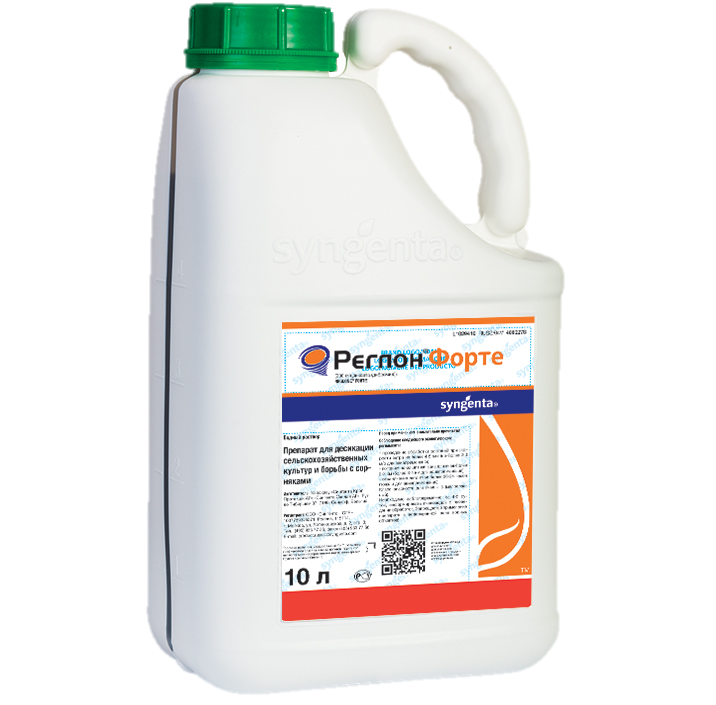 Обязательный приём на посевах кондитерских сортов!
Нельзя затягивать сроки уборки после десикации, 
так как это ведёт к потерям урожая вследствие осыпания семян.
39
6
Уборка
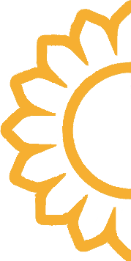 - наиболее качественная уборка проводится после десикации посевов
- к уборке посевов без десикации приступают в период, когда в массиве растения имеют желто-бурые, бурые и сухие корзинки (при влажности вороха 12-14 %)
- при уборке с повышенной влажностью необходима их немедленная очистка и сушка в потоке с уборкой
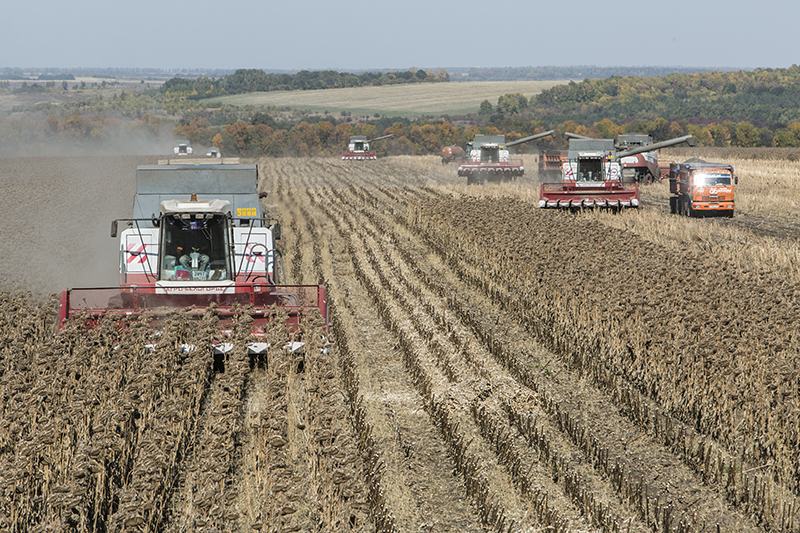 40
6
БЛАГОДАРЮ ЗА ВНИМАНИЕ!
Тел: (861) 275-72-55 Факс: (861) 259-15-14    Сайт: www.vniimk.ru
Email: vniimk@vniimk.ru, semena@vniimk.ru